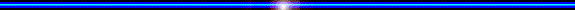 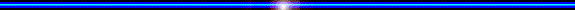 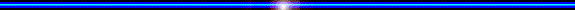 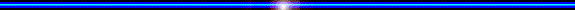 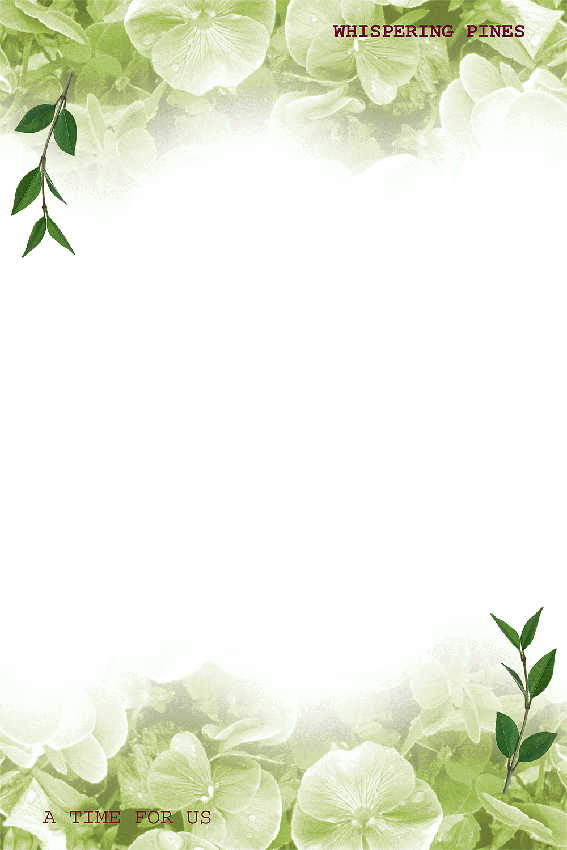 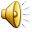 CHÀO MỪNG CÁC EM ĐẾN VỚI LỚP HỌC
Năm học: 2023-2024
Môn: Toán
PPCT: 16
Bài: Làm quen phép cộng – Dấu cộng
Lớp : 1B1
Người dạy : Hà Thị Thanh Loan
Ngày dạy: 10/10/ 2023
HOẠT ĐỘNG: MỞ ĐẦU
3<5?
Đúng
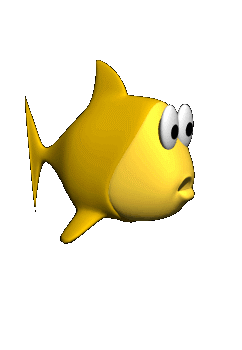 5>7?
Sai
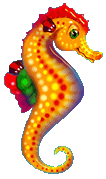 2 = 3
Sai
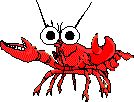 5 = 5 ?
Đúng
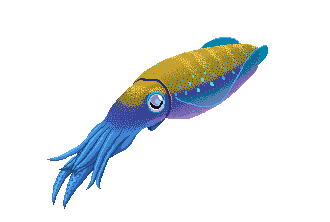 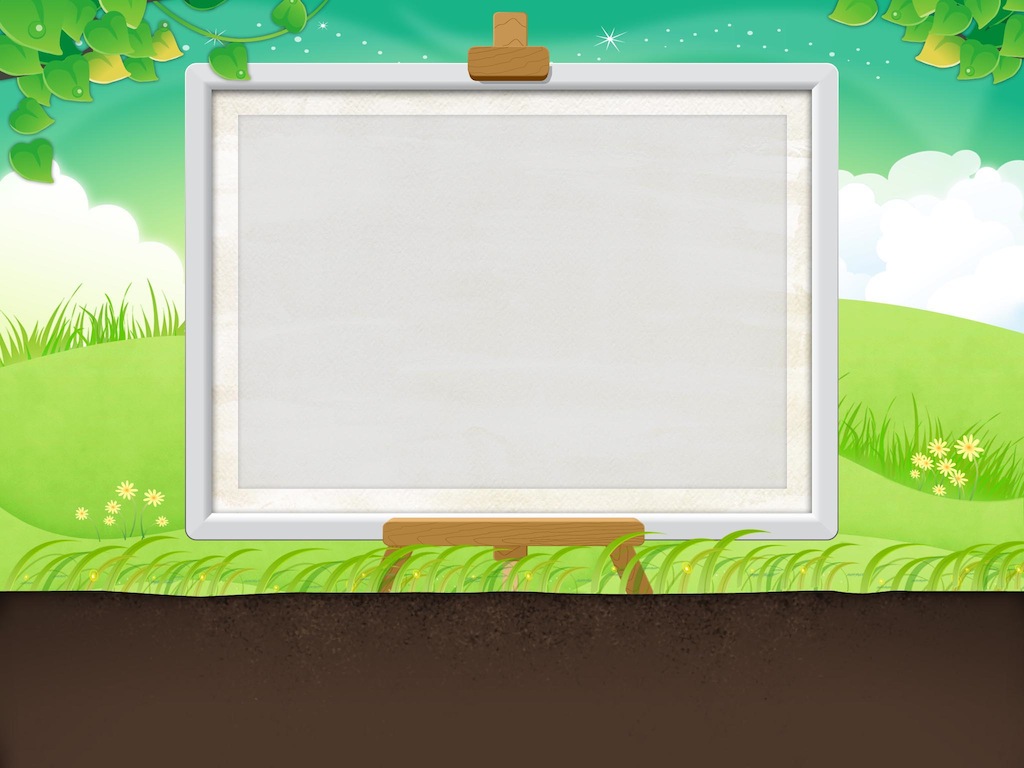 Toán
Làm quen phép cộng 
– Dấu cộng
KHÁM PHÁ
Quan sát tranh
Hoạt động 1
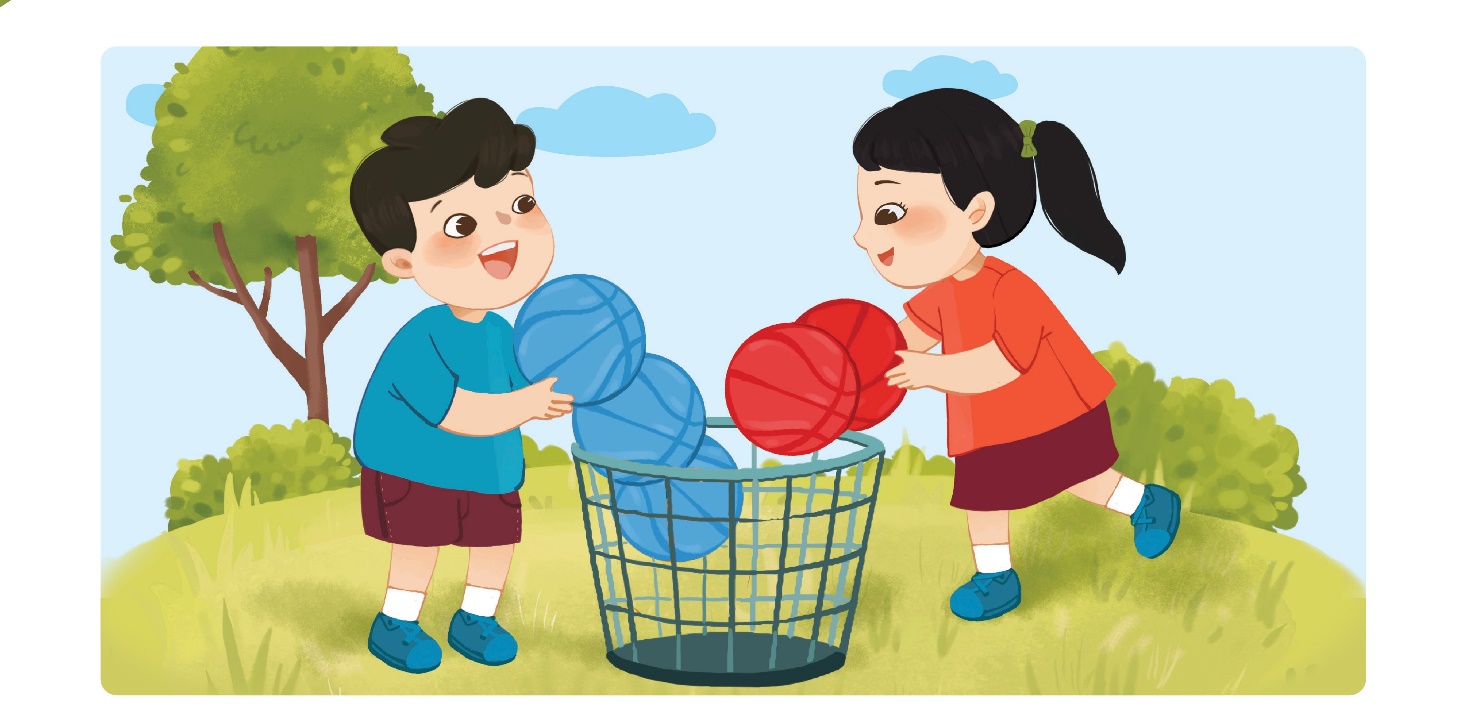 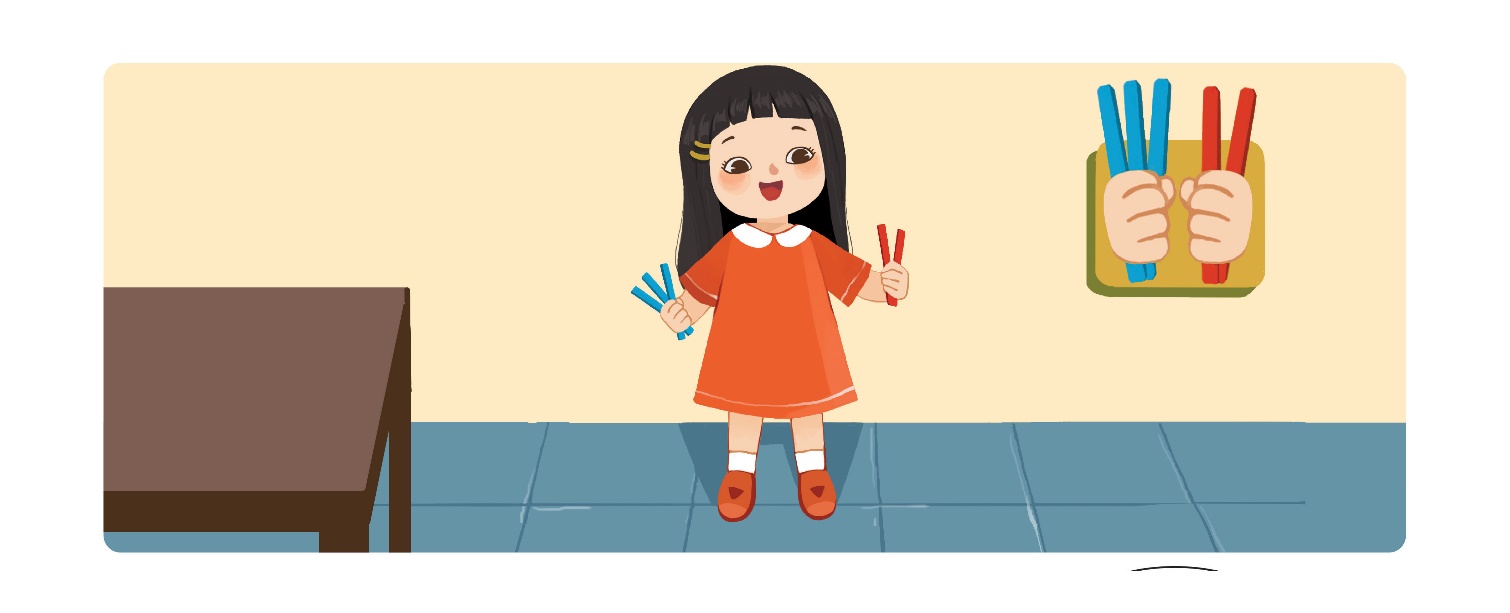 HOẠT ĐỘNG 1: KHÁM PHÁ
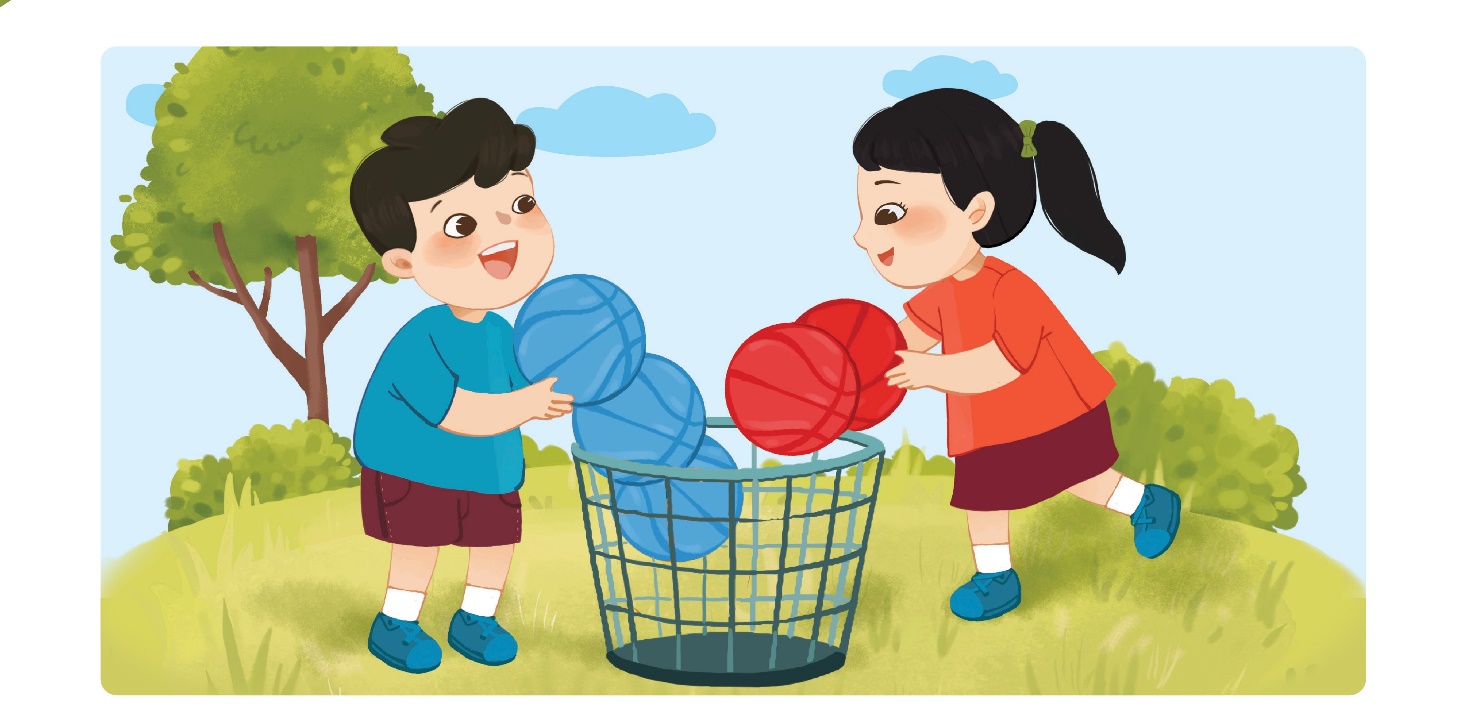 Bạn nam có 3 quả bóng xanh. 
Bạn nữ có 2 quả bóng đỏ.
Có tất cả 5 quả bóng.
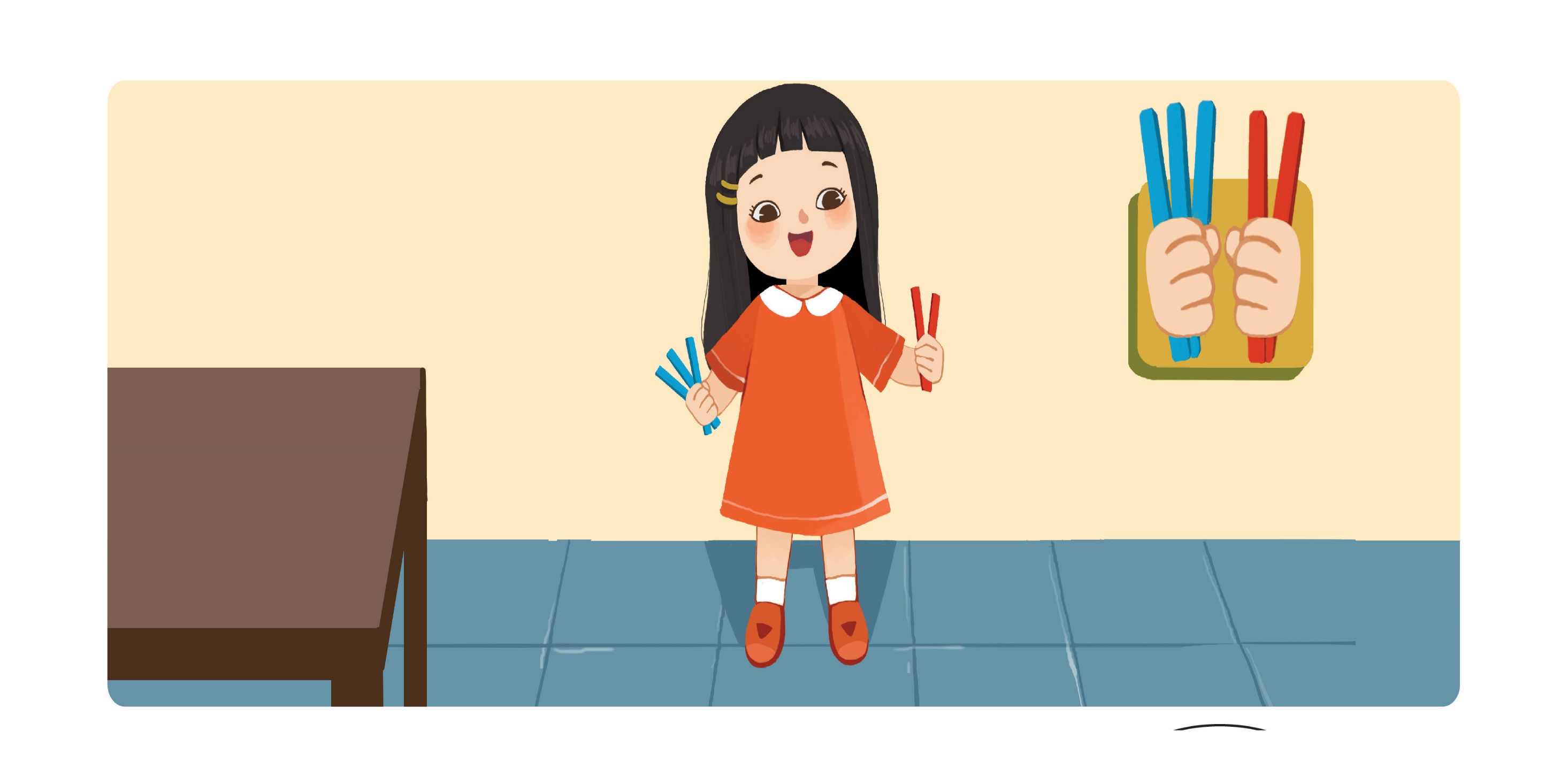 HOẠT ĐỘNG 1: KHÁM PHÁ
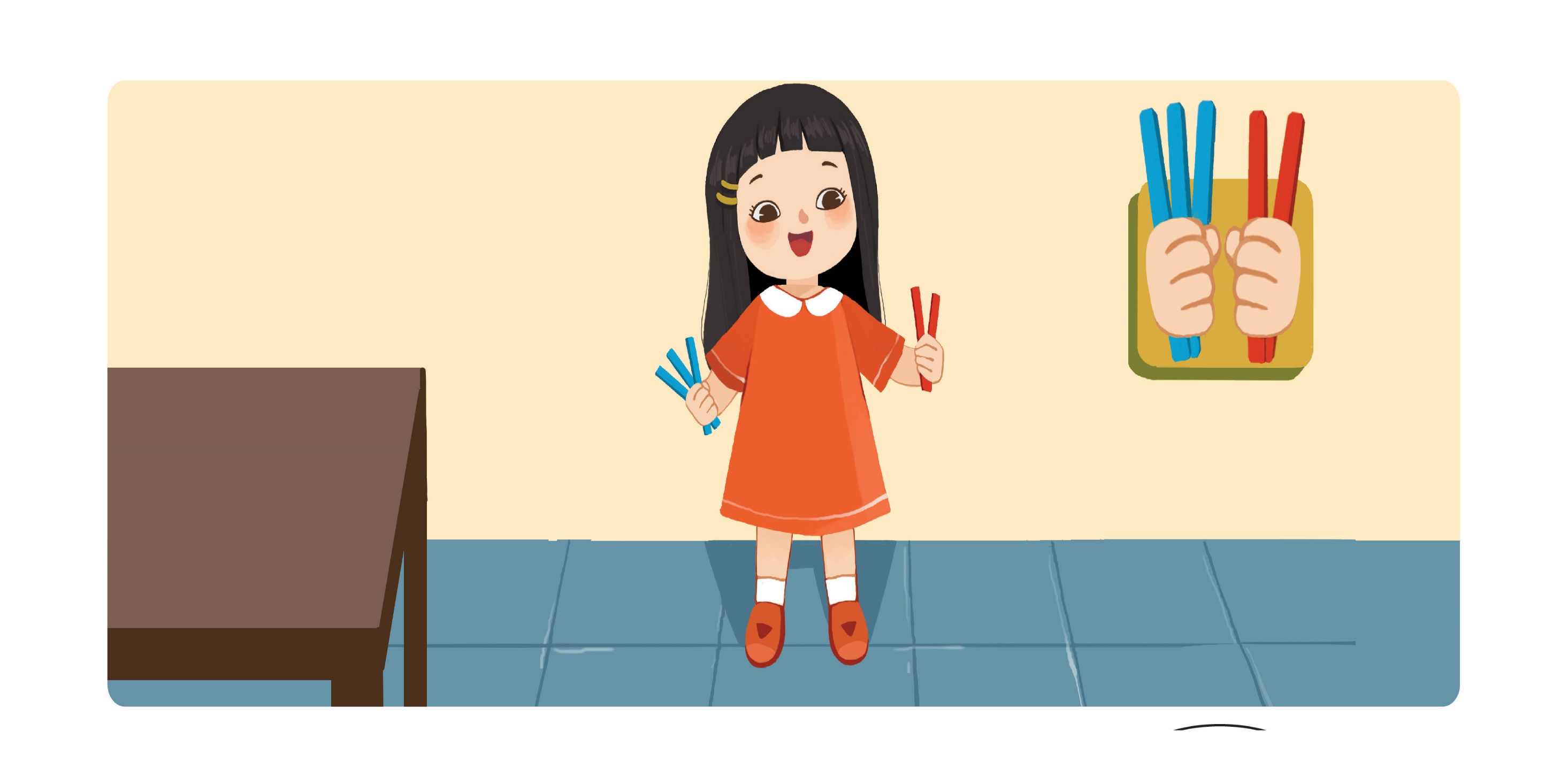 Tay phải có 3 que tính. 
Tay trái có 2 que tính.
Có tất cả 5 que tính.
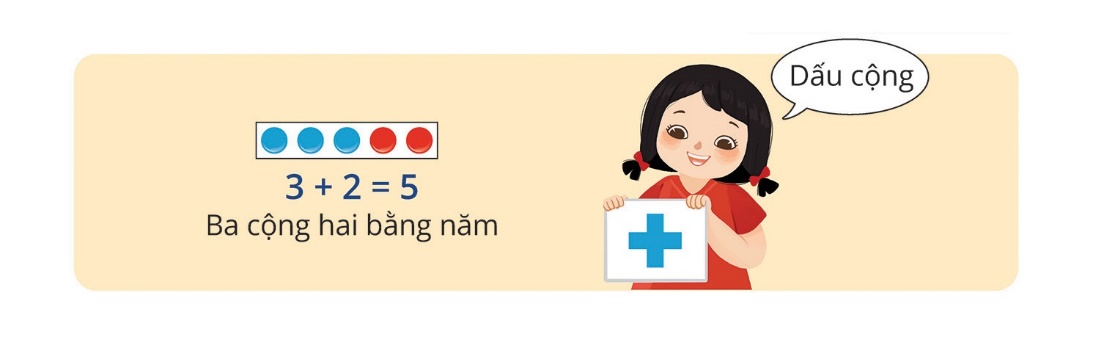 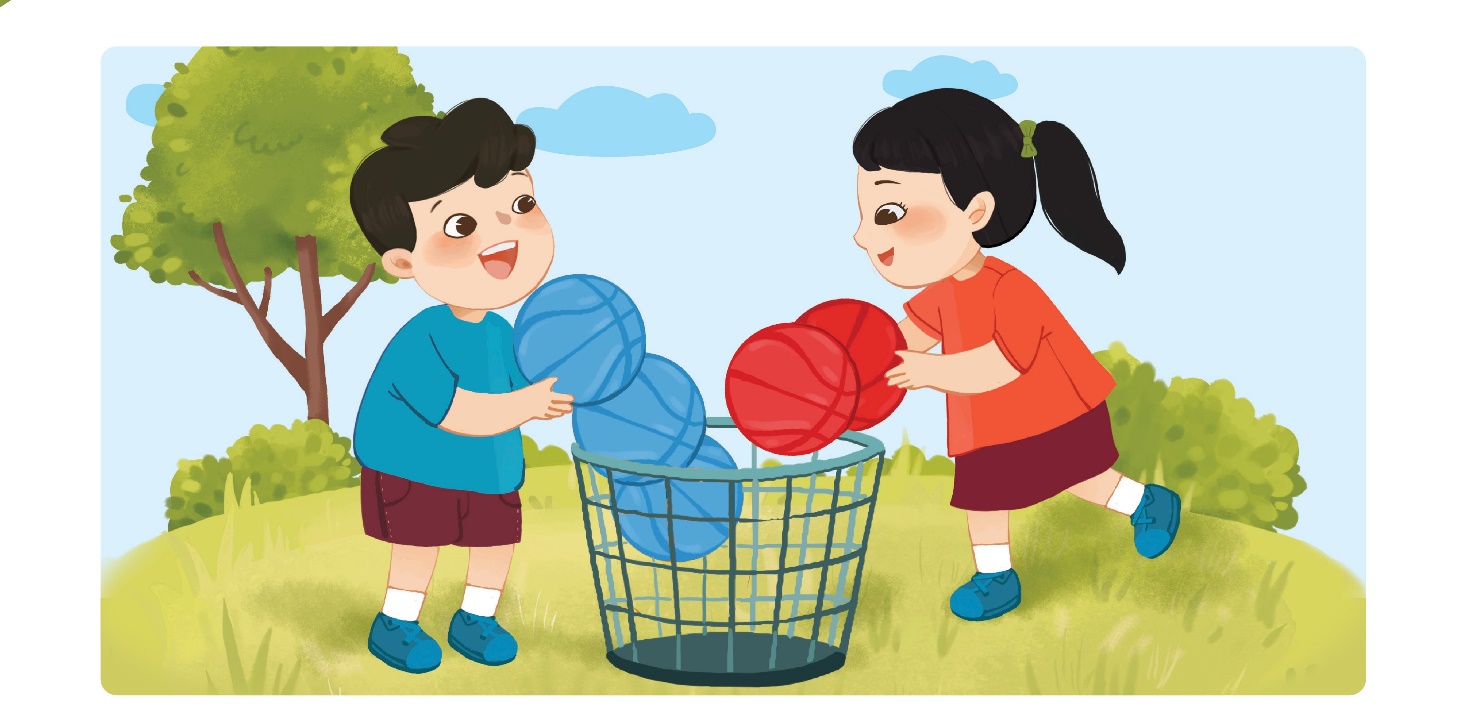 Thứ ba, ngày 10 tháng 10 năm 2023
Tůán
  Làm quen phép cộng – Dấu cộng
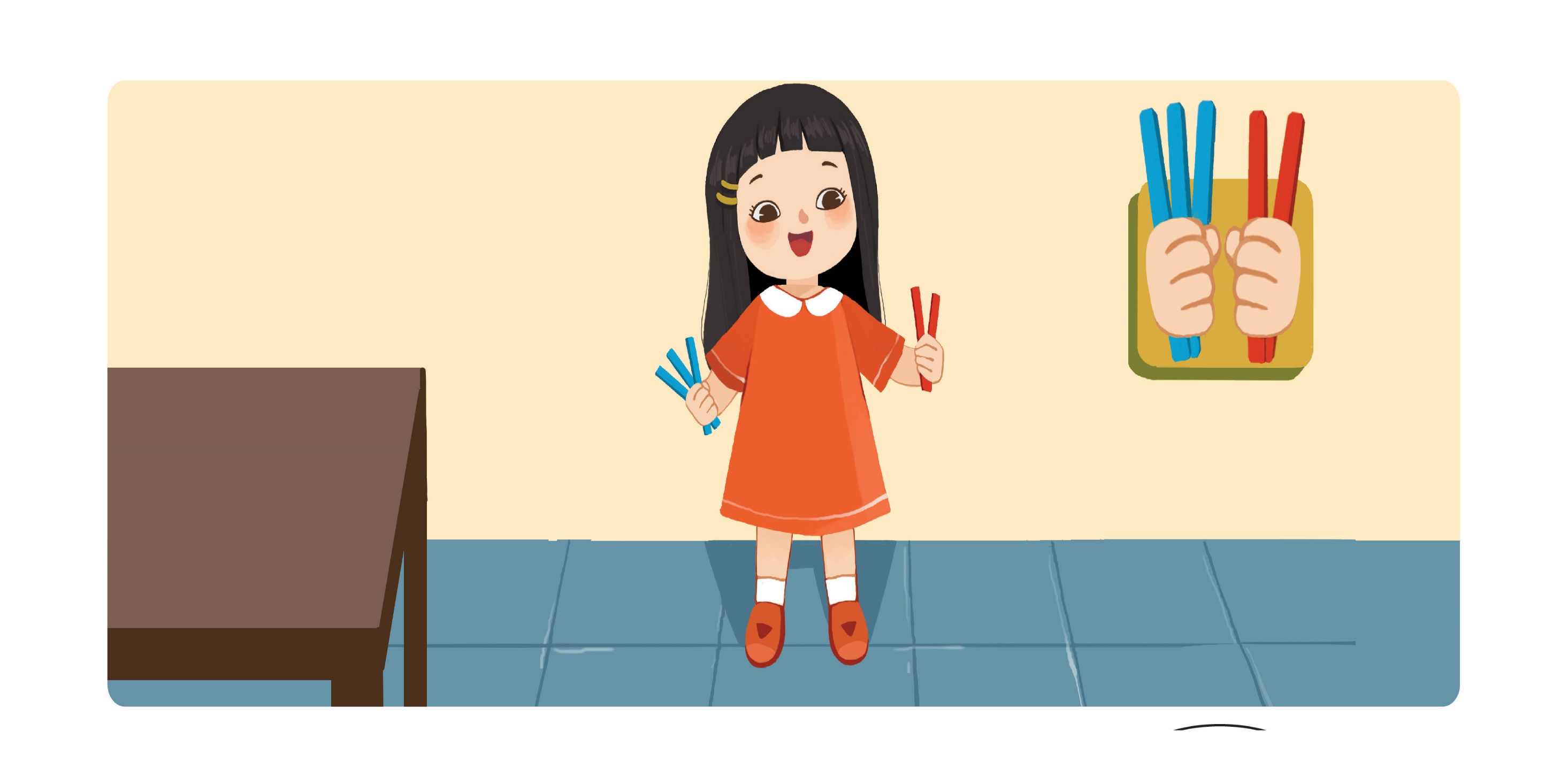 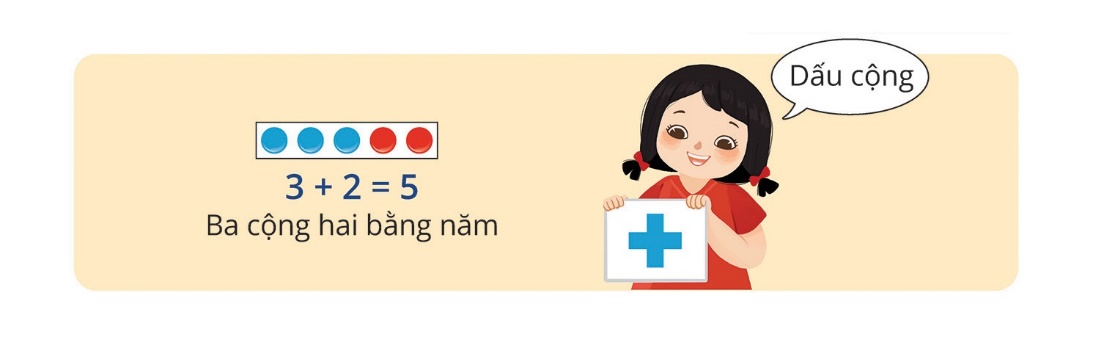 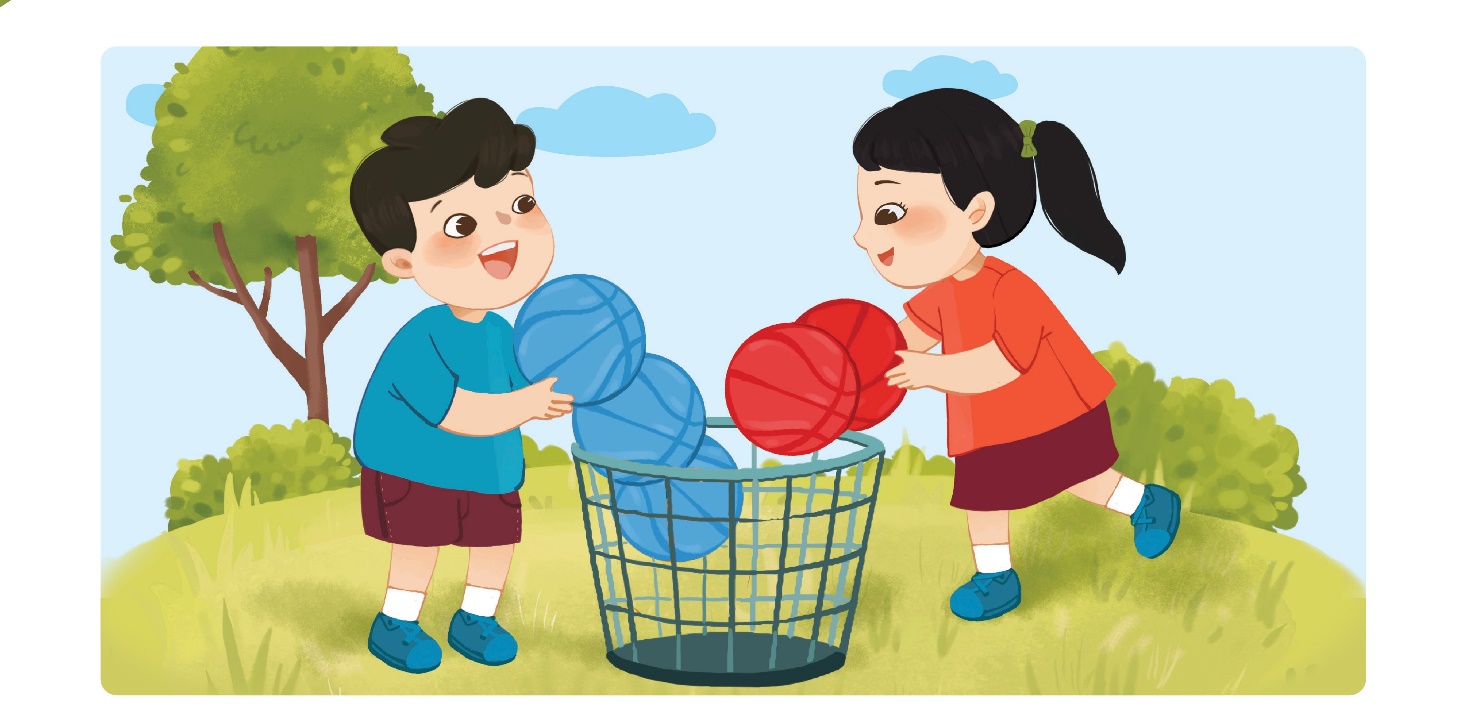 Có tất cả 5 que tính.
Tay phải có 3 que tính. 
Tay trái có 2 que tính.
Thứ ba, ngày 10 tháng 10 năm 2023
Tůán
  Làm quen phép cộng – Dấu cộng
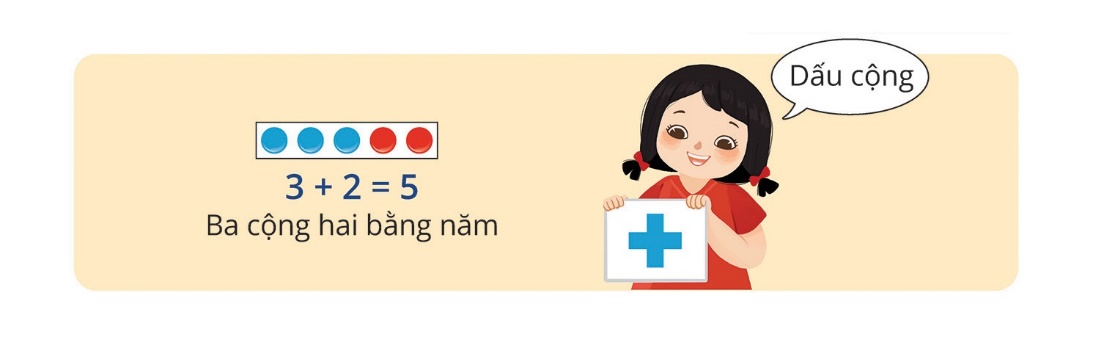 Dấu bằng
3 + 2 = ?
5
ba cộng hai bằng năm
=
Thứ ba, ngày 10 tháng 10 năm 2023
Tůán
  Làm quen phép cộng – Dấu cộng
1 + 4 = 5
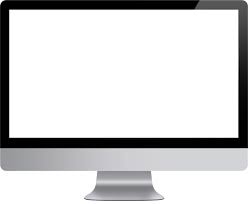 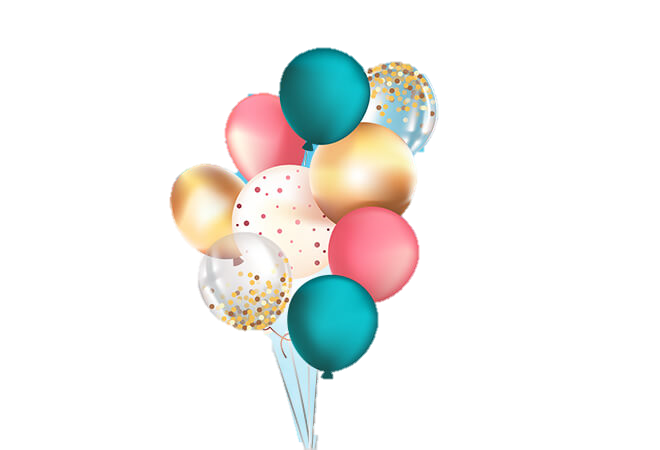 Thư giãn
THỰC HÀNH
LUYỆN TẬP
Hoạt động 2
Thứ ba, ngày 10 tháng 10 năm 2023
Tůán
  Làm quen phép cộng – Dấu cộng
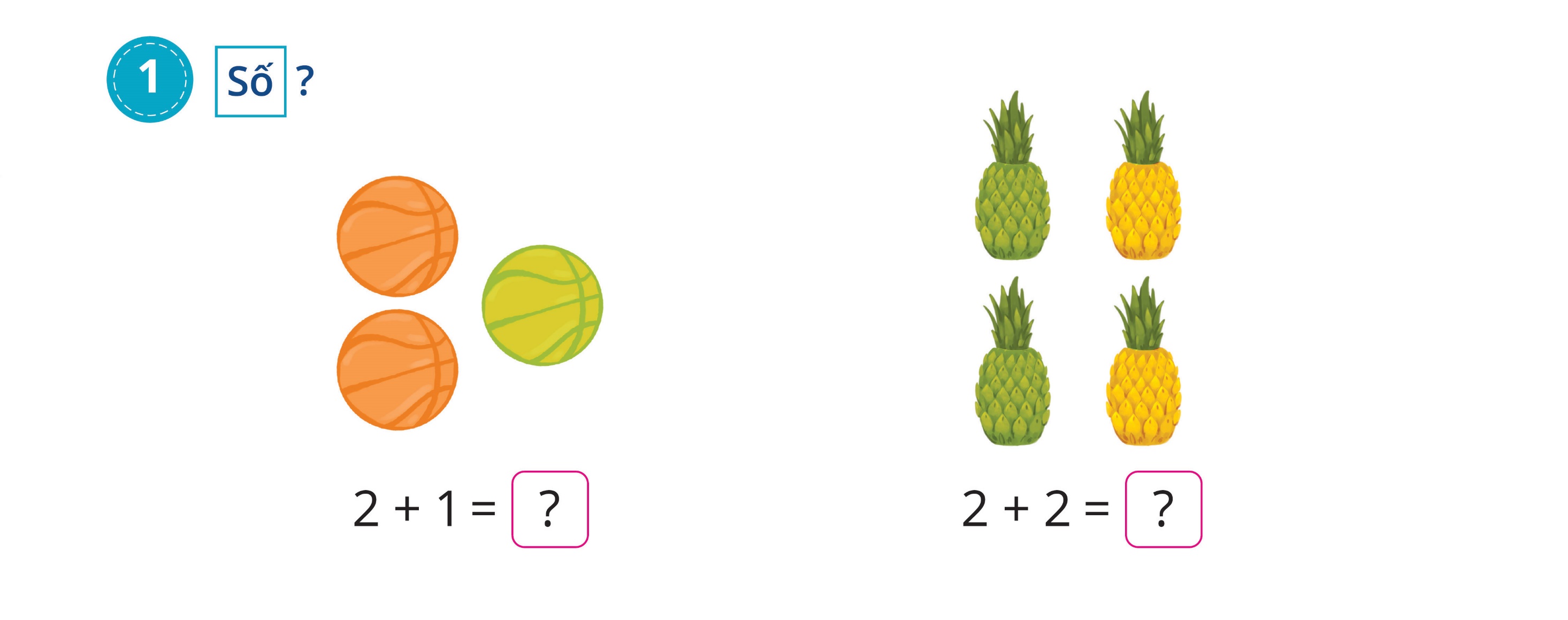 4
3
Thứ ba, ngày 10 tháng 10 năm 2023
Tůán
  Làm quen phép cộng – Dấu cộng
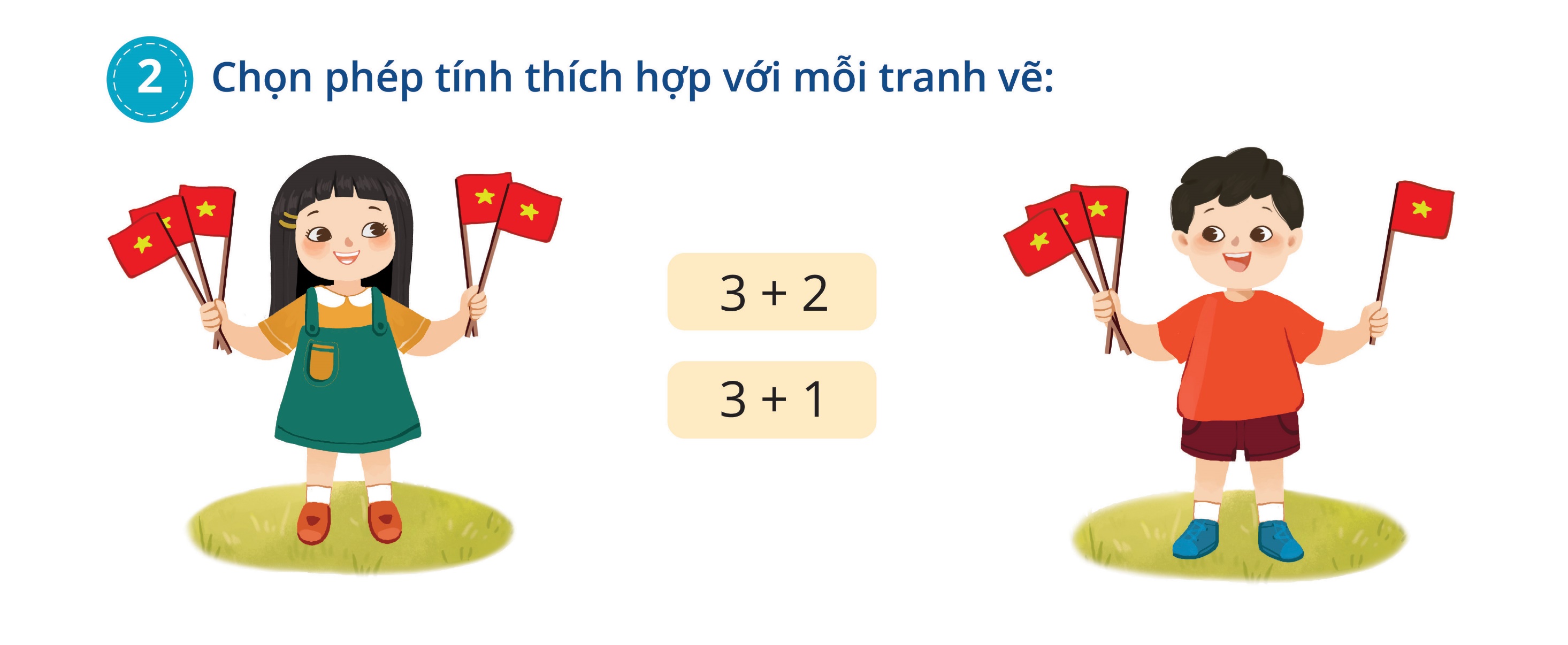 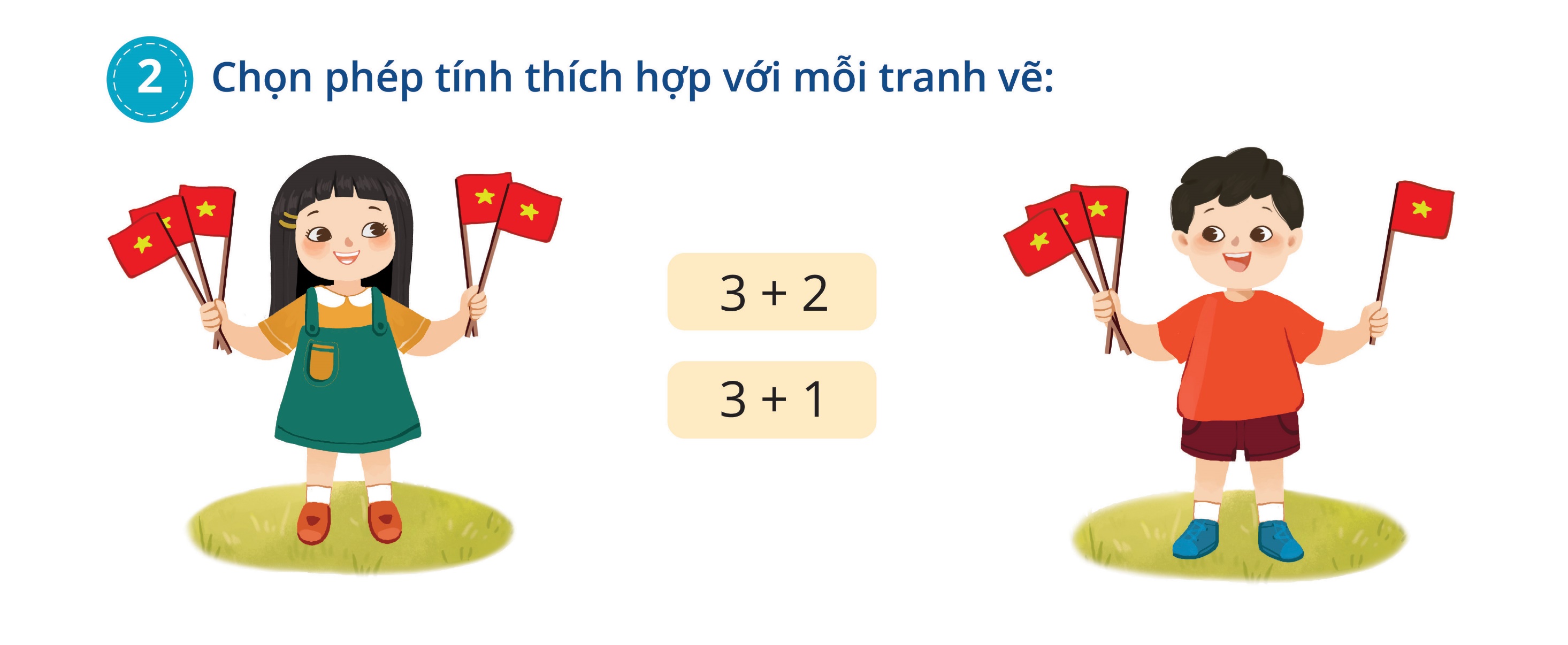 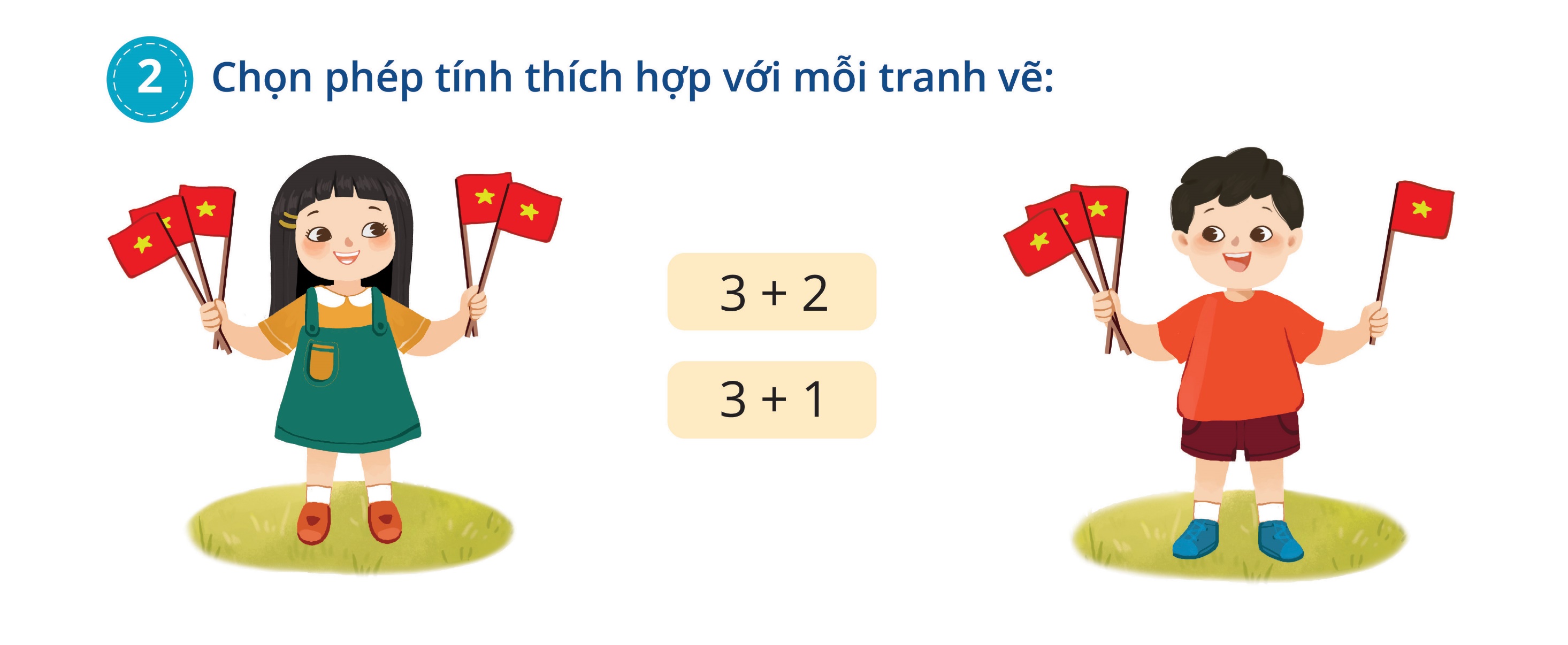 Thứ ba, ngày 10 tháng 10 năm 2023
Tůán
  Làm quen phép cộng – Dấu cộng
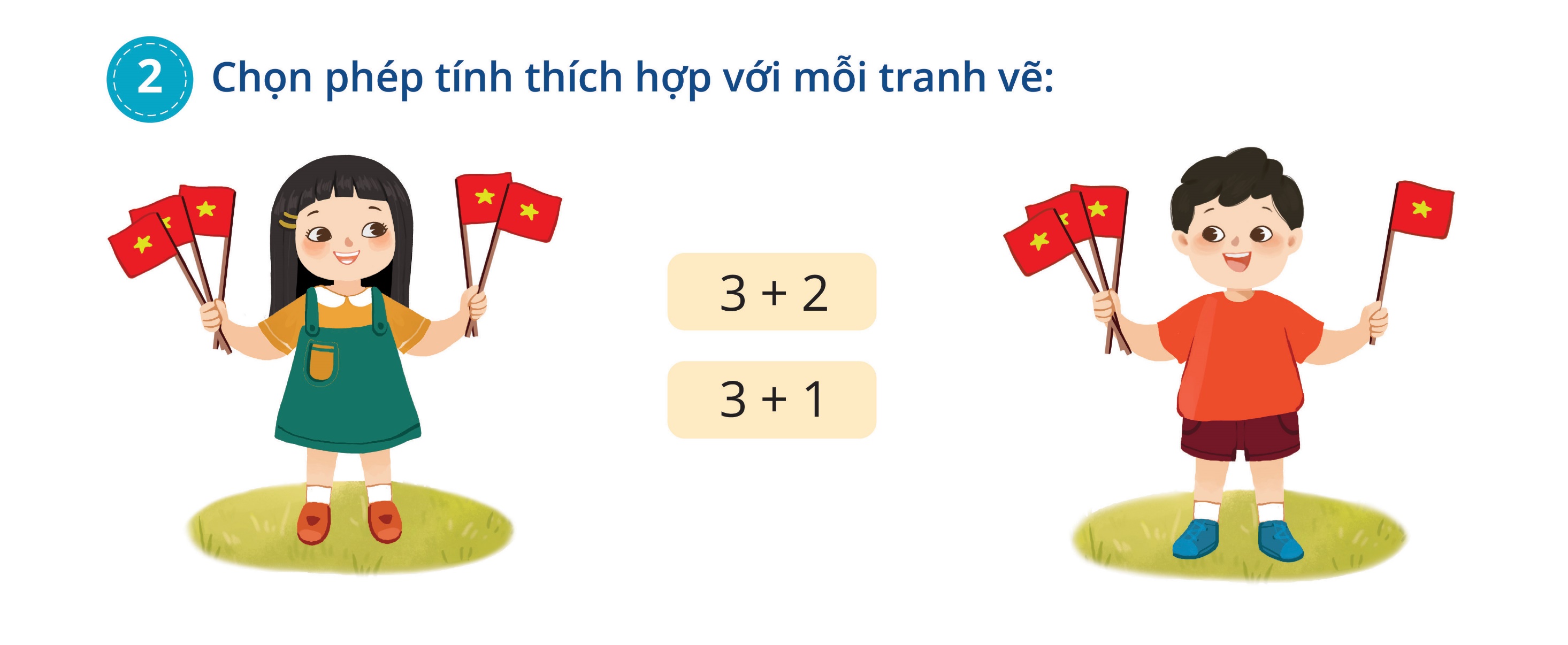 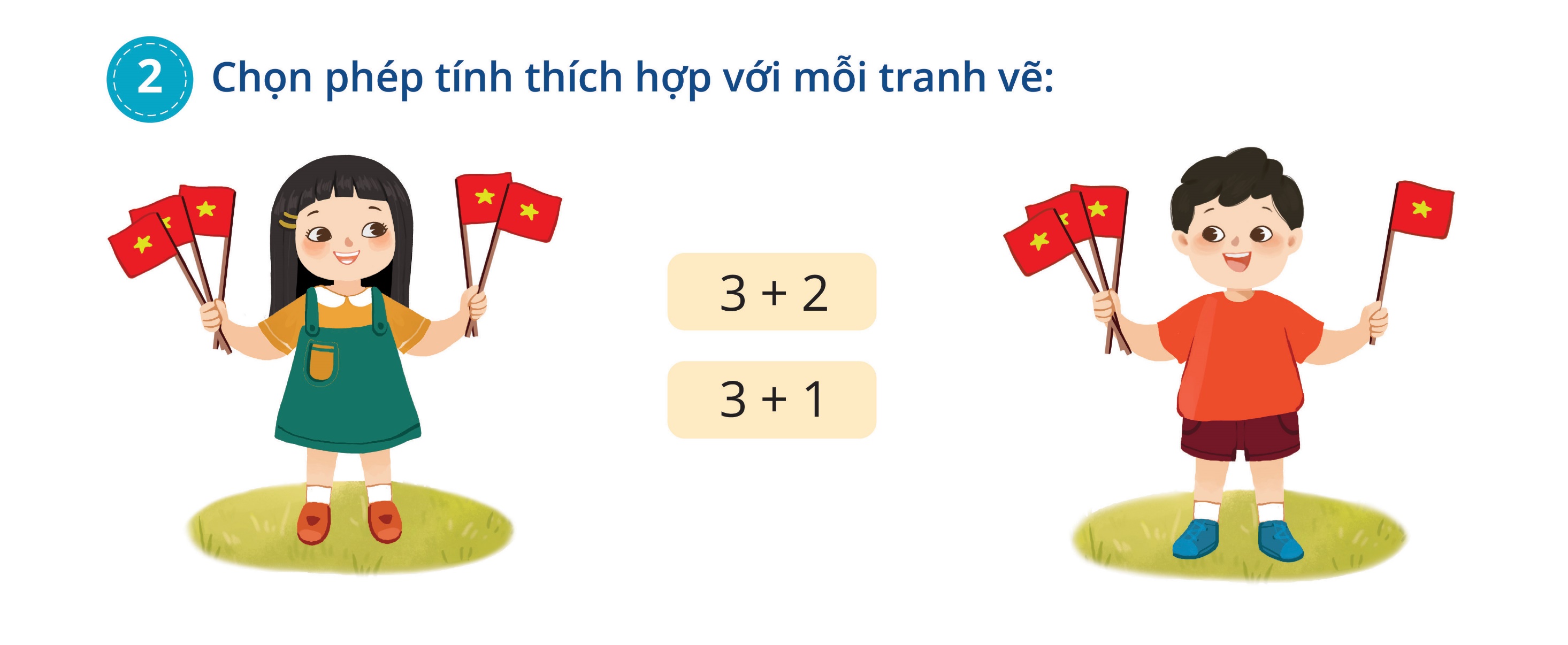 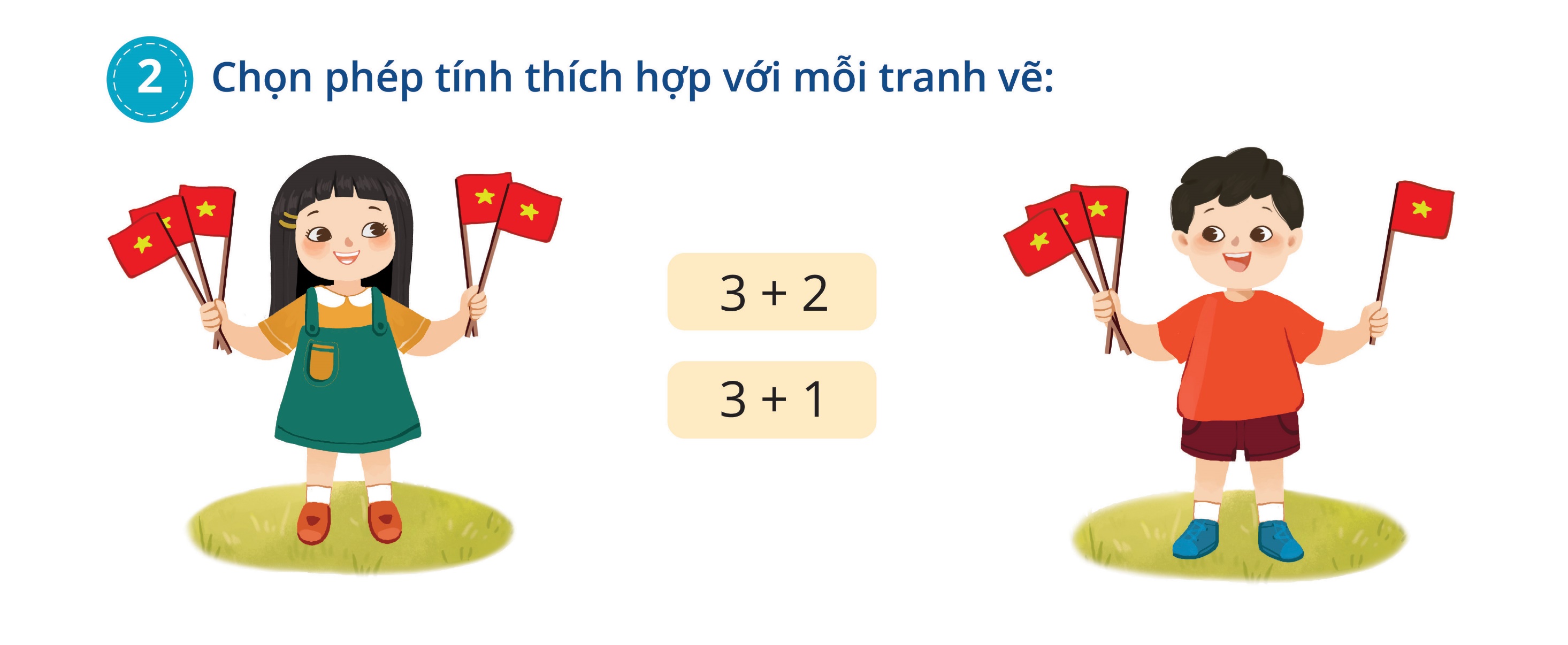 Thứ ba, ngày 10 tháng 10 năm 2023
Tůán
  Làm quen phép cộng – Dấu cộng
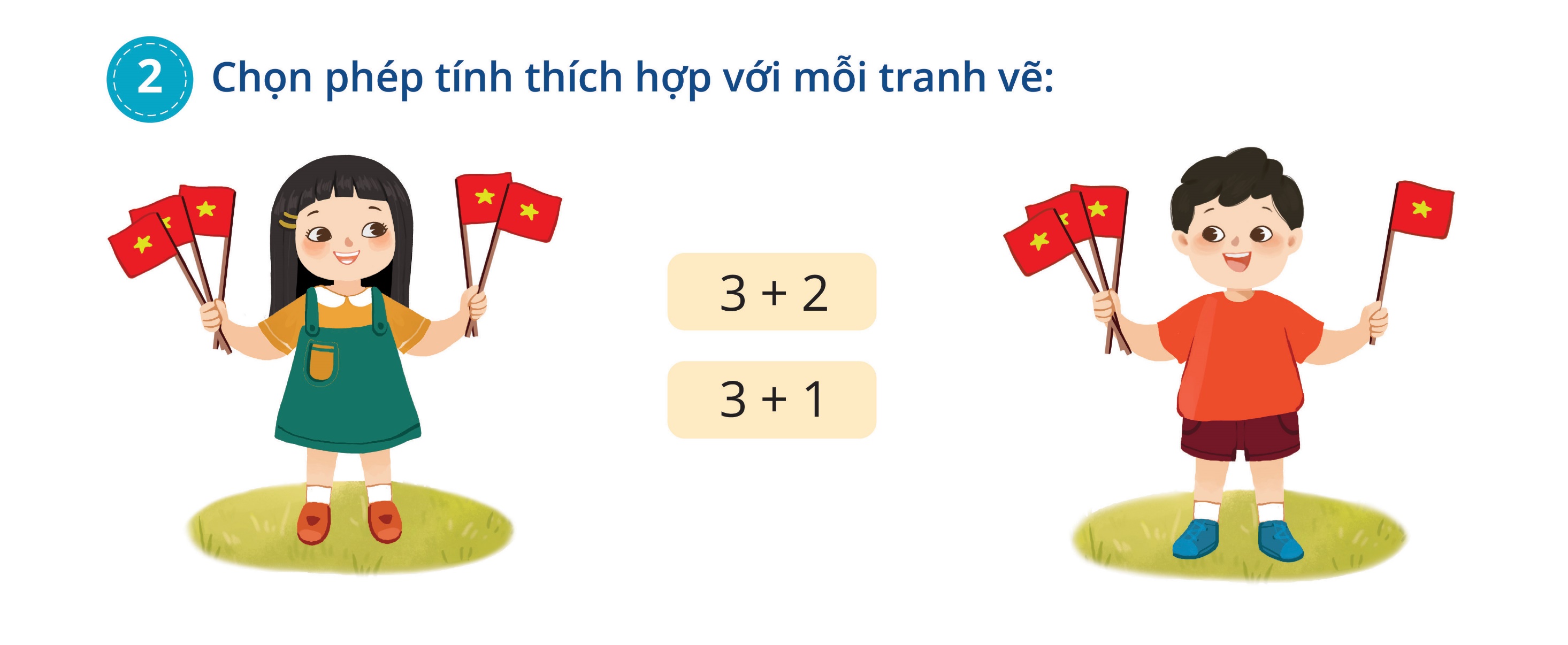 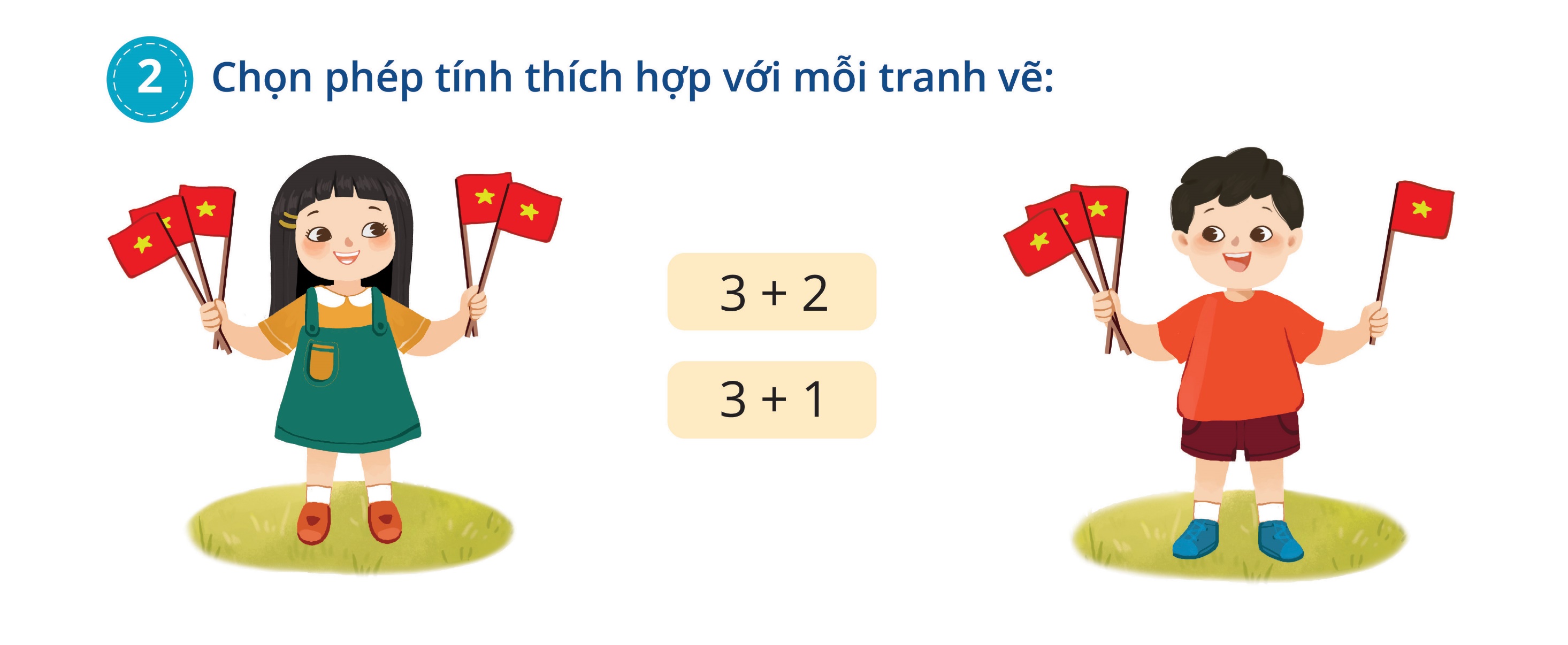 Thứ ba, ngày 10 tháng 10 năm 2023
Tůán
  Làm quen phép cộng – Dấu cộng
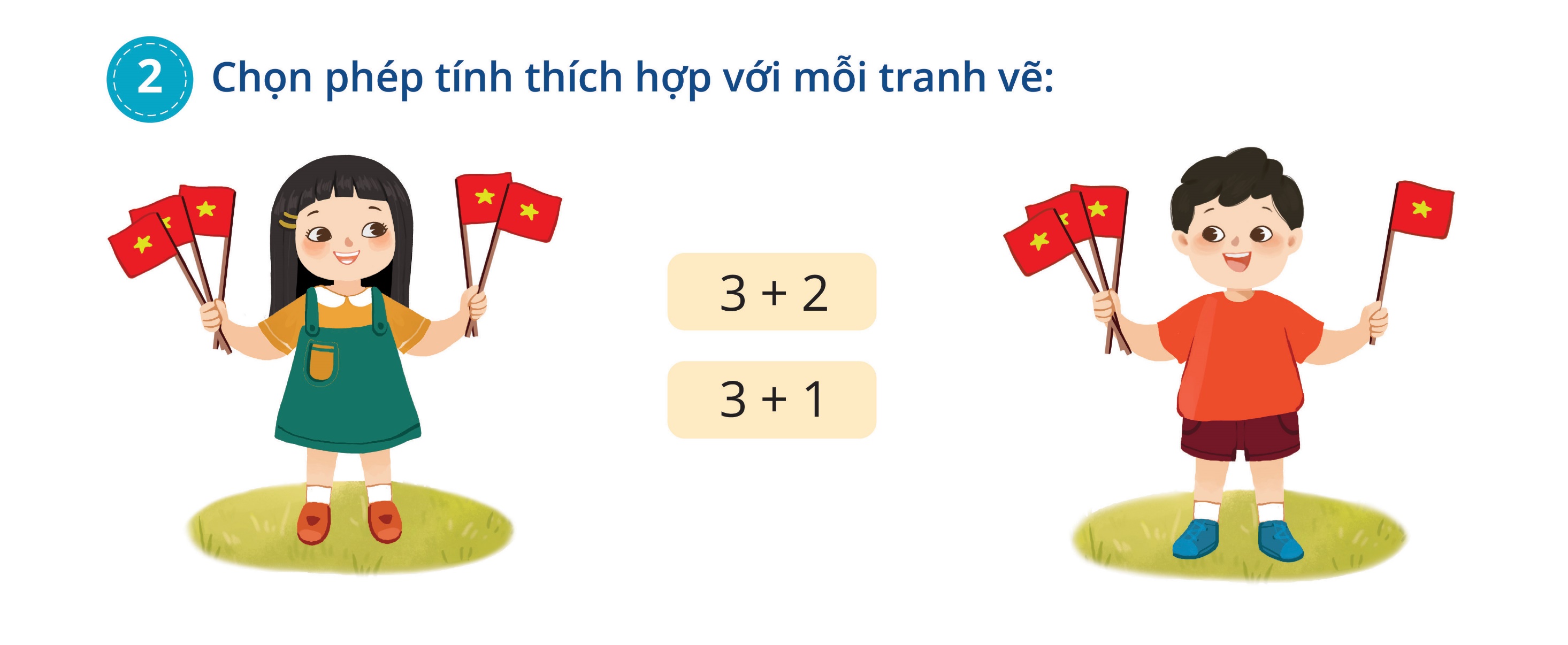 Thứ ba, ngày 10 tháng 10 năm 2023
Tůán
  Làm quen phép cộng – Dấu cộng
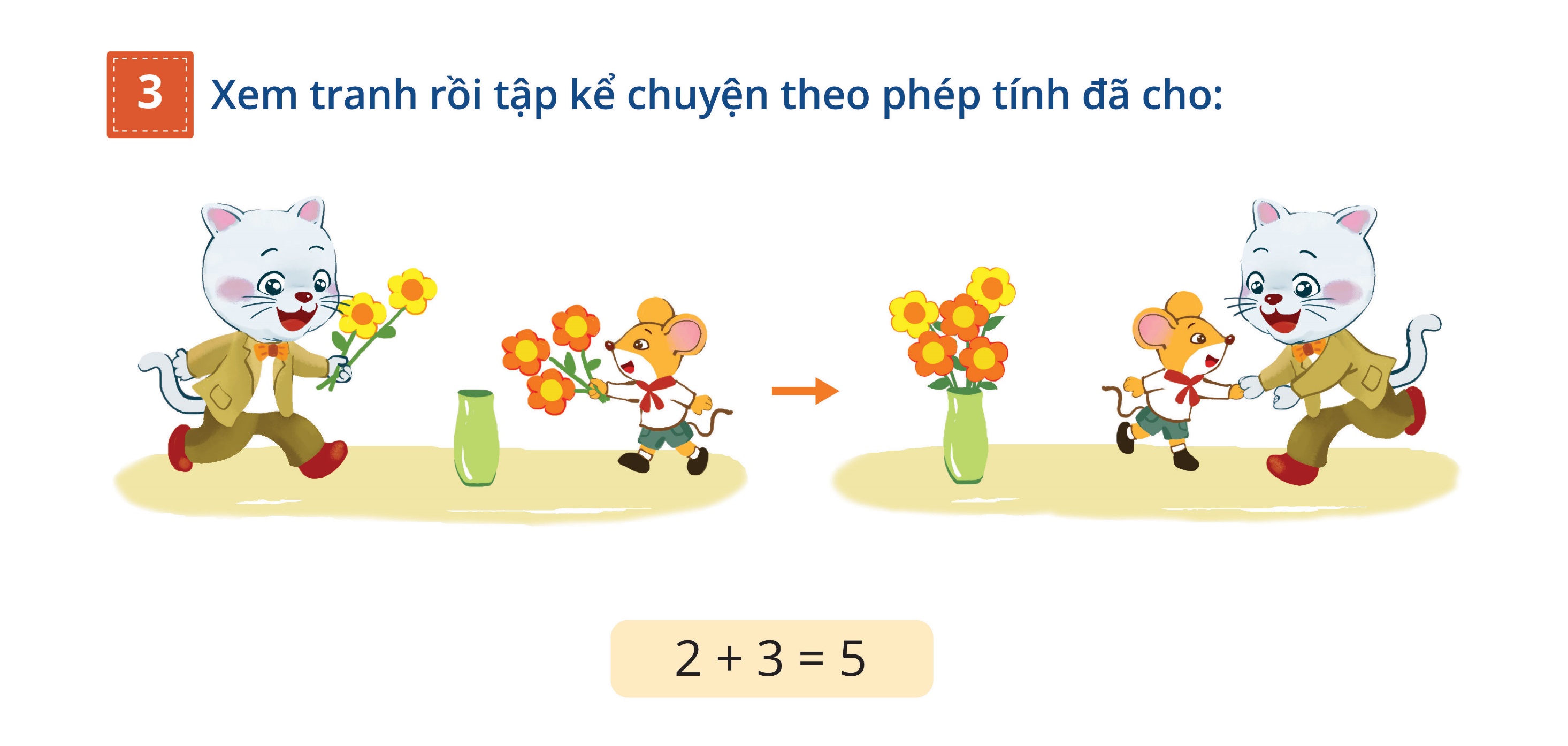 ?
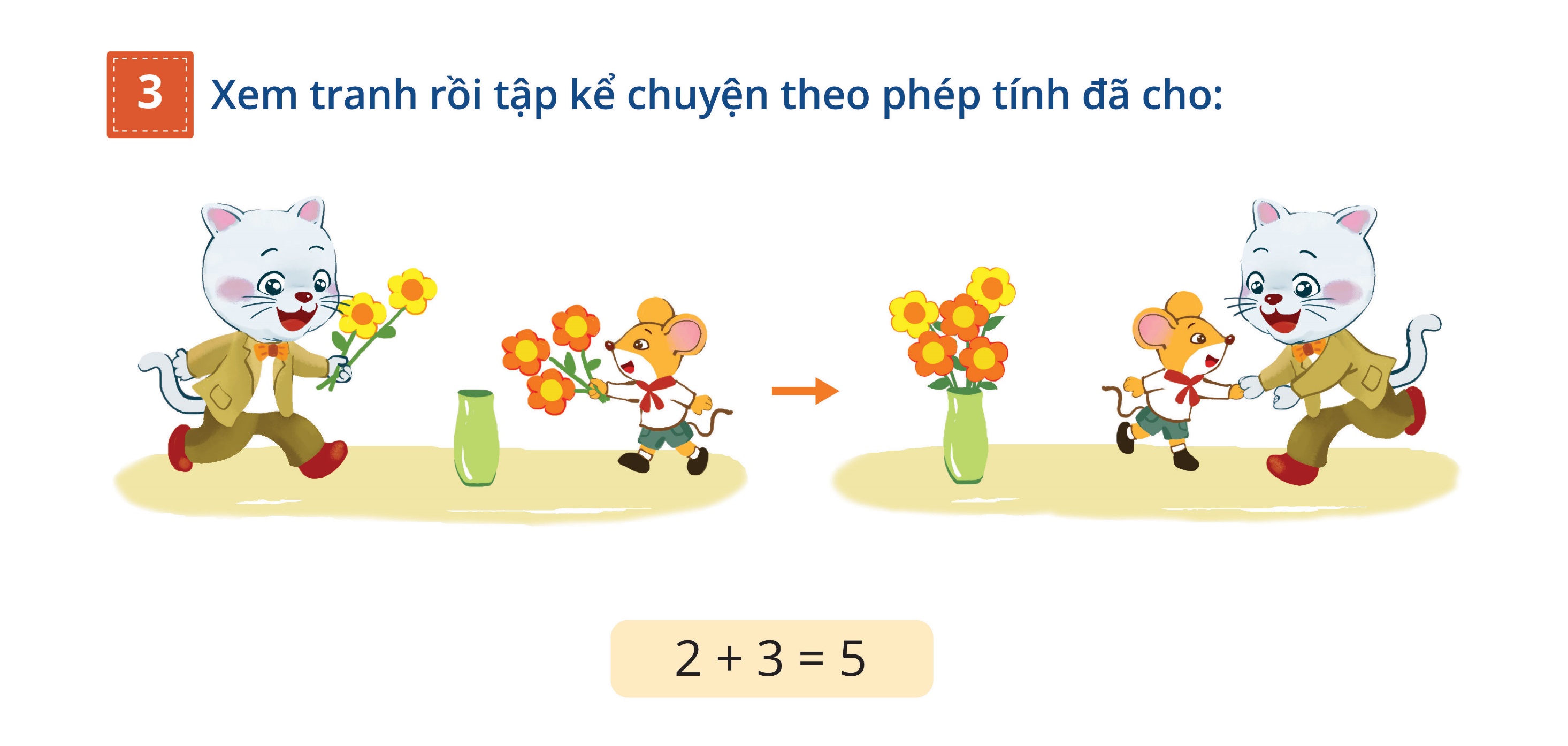 Thứ ba, ngày 10 tháng 10 năm 2023
Tůán
  Làm quen phép cộng – Dấu cộng
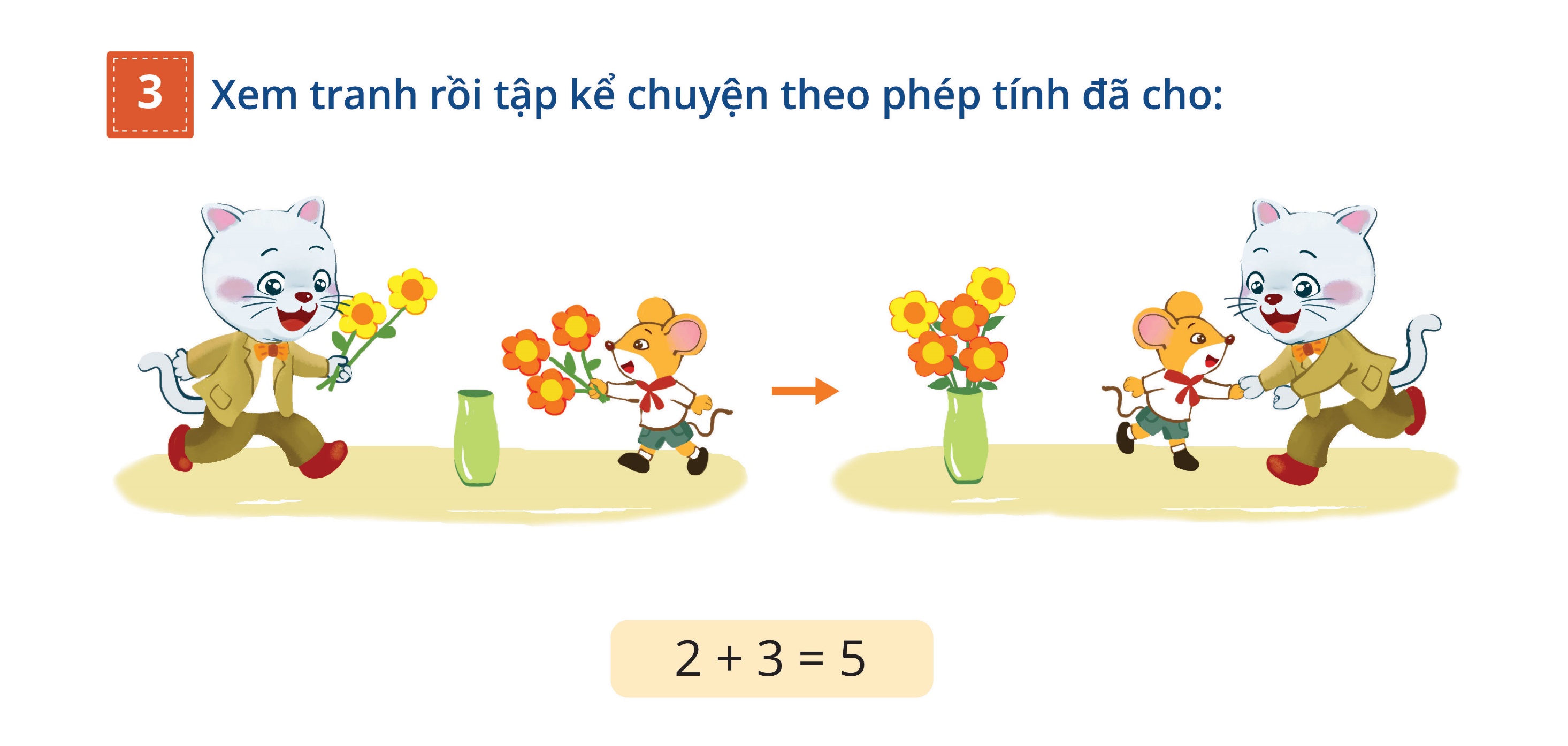 ?
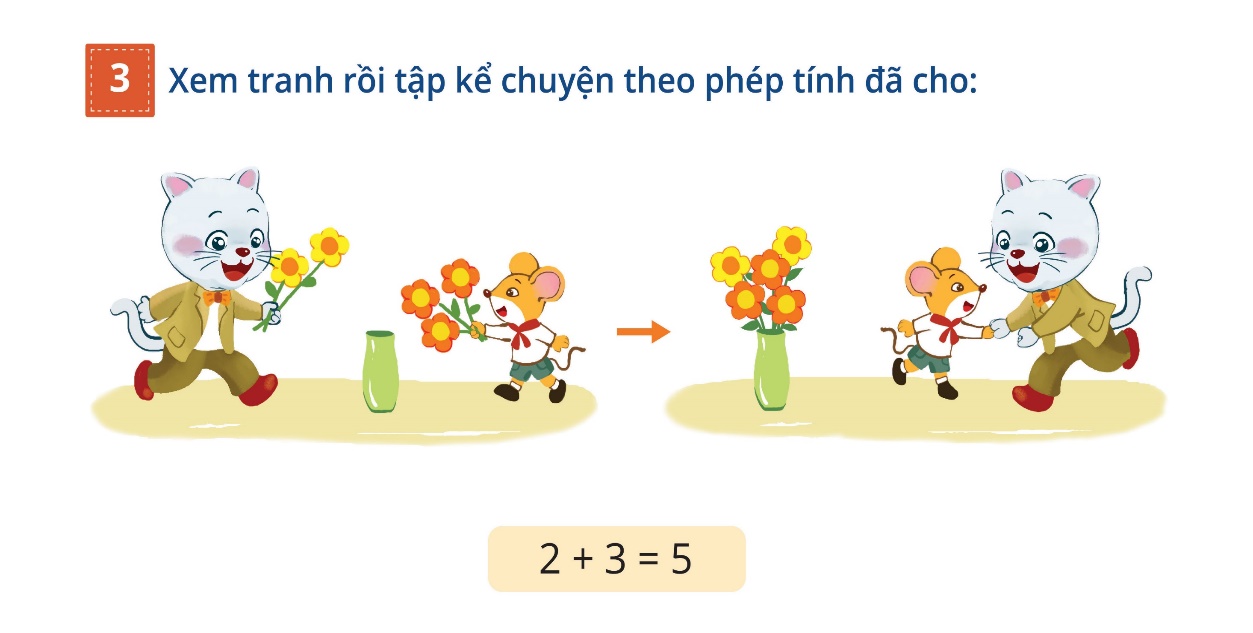 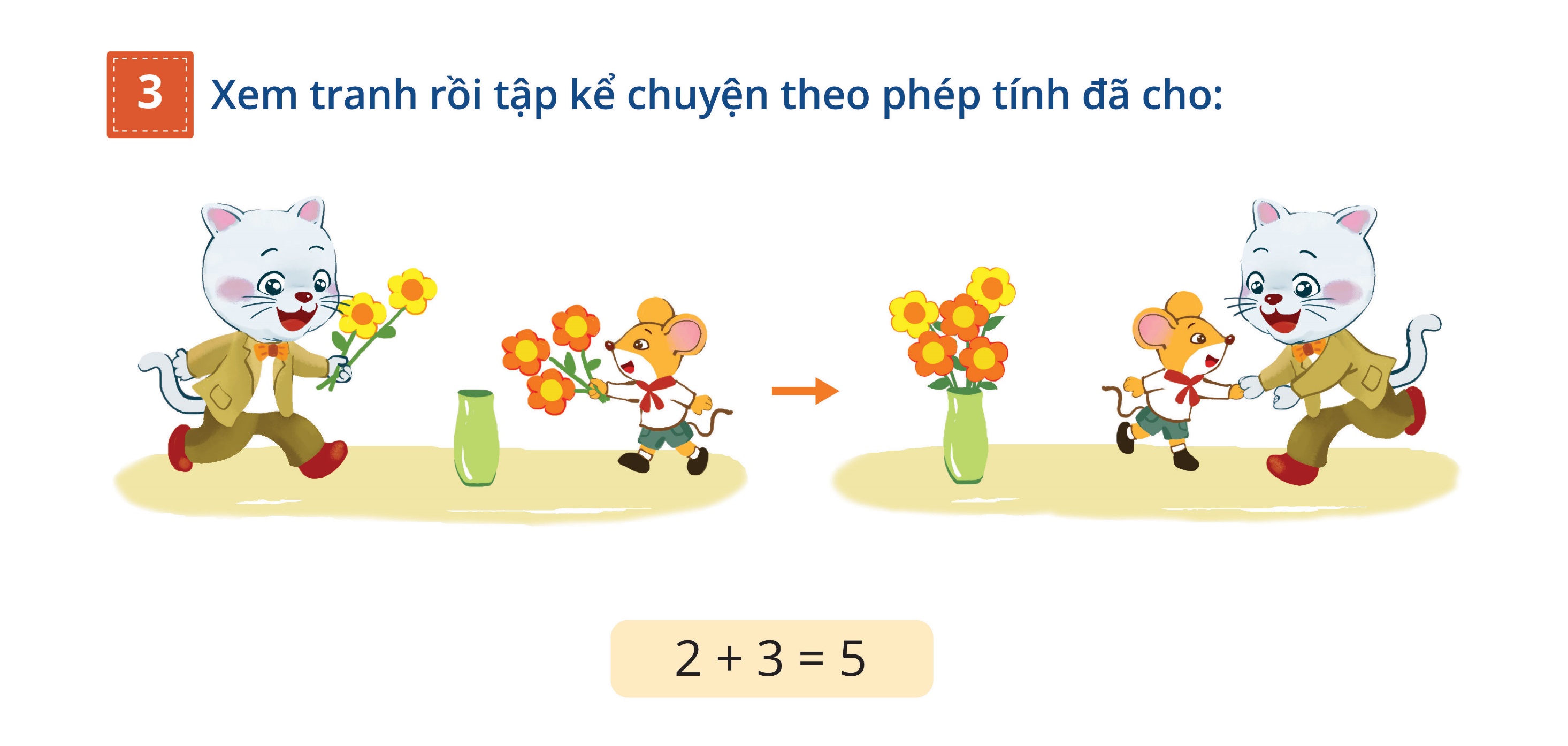 Thứ ba, ngày 10 tháng 10 năm 2023
Tůán
  Làm quen phép cộng – Dấu cộng
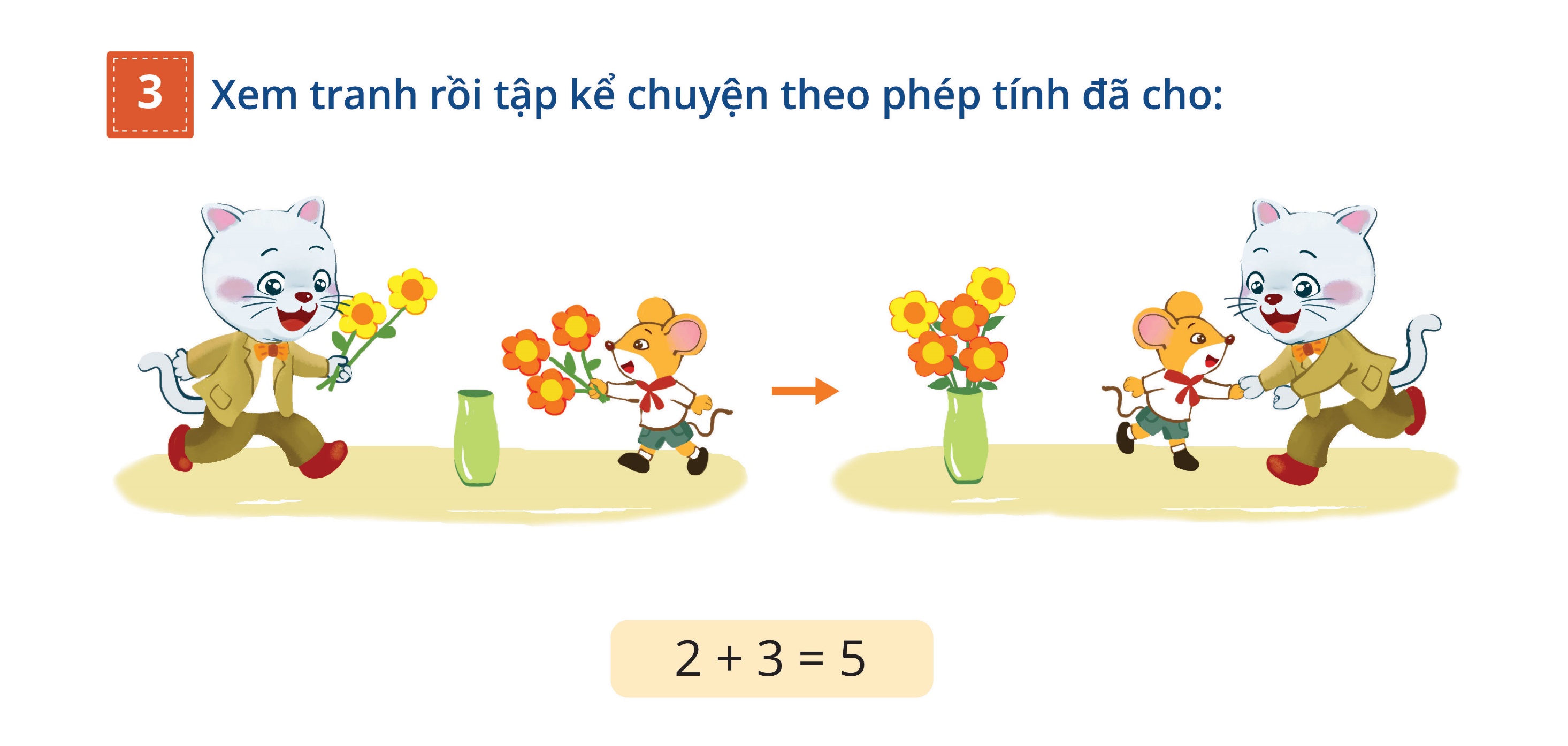 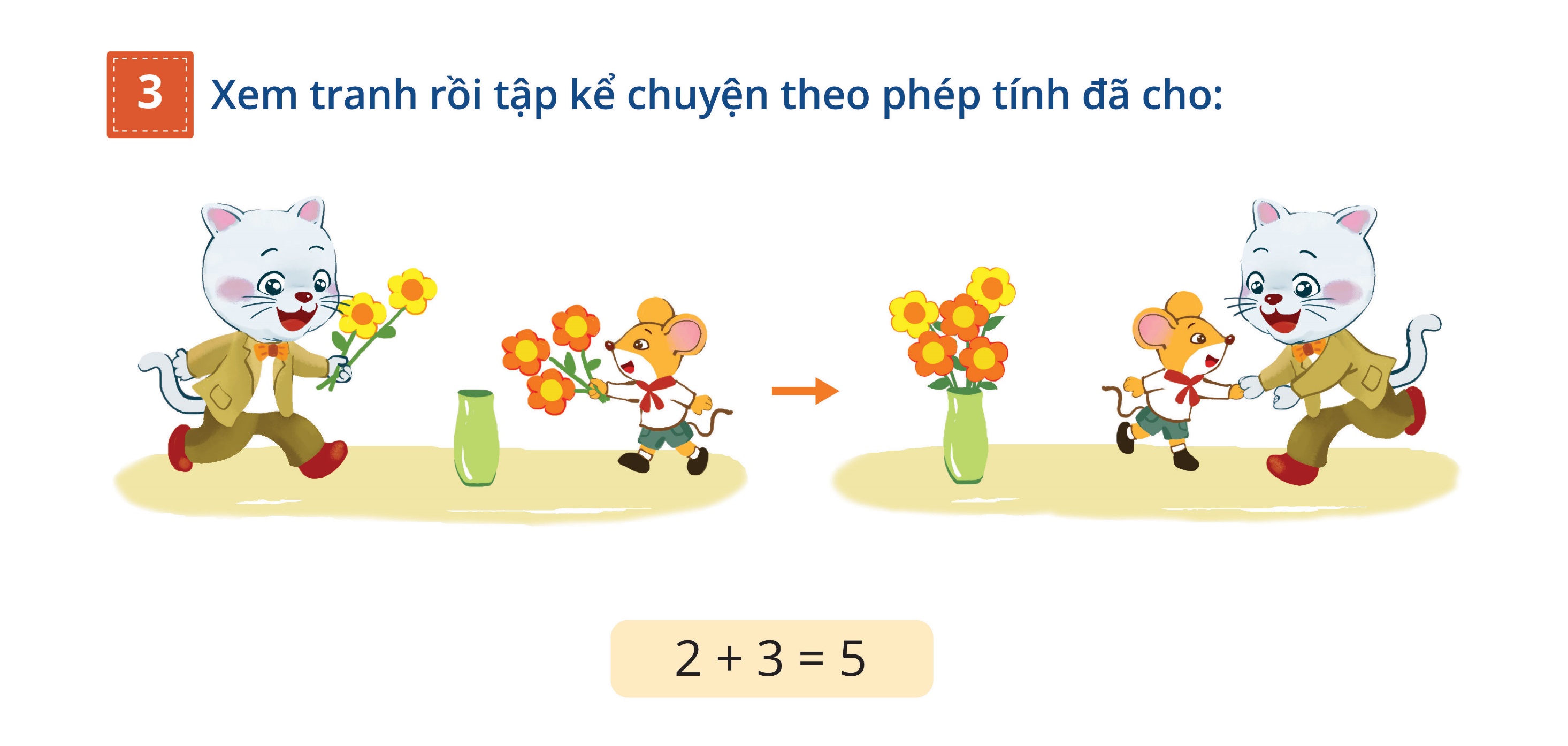 2 + 3 = 5
VẬN DỤNG
Hoạt động3
CỦNG CỐ
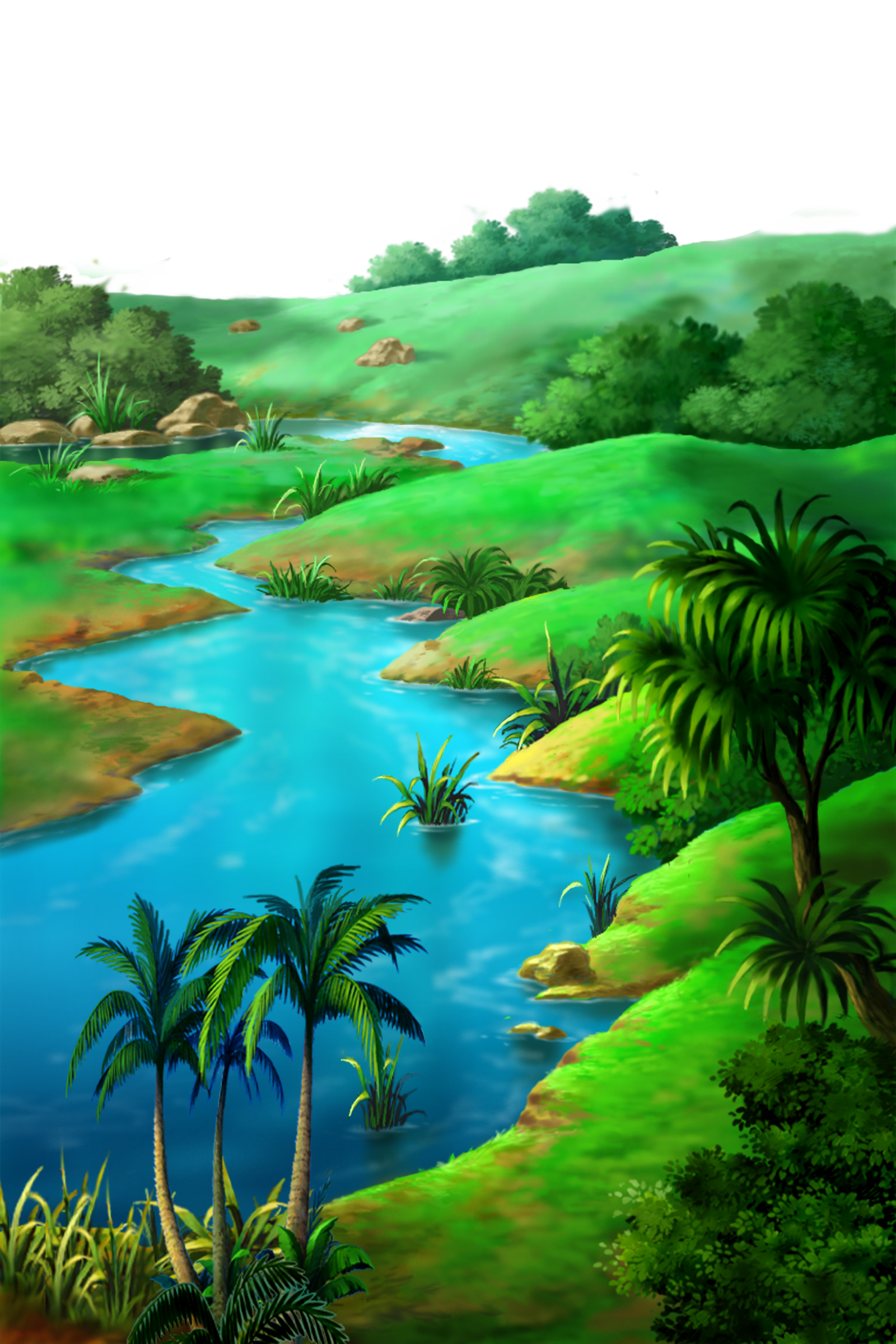 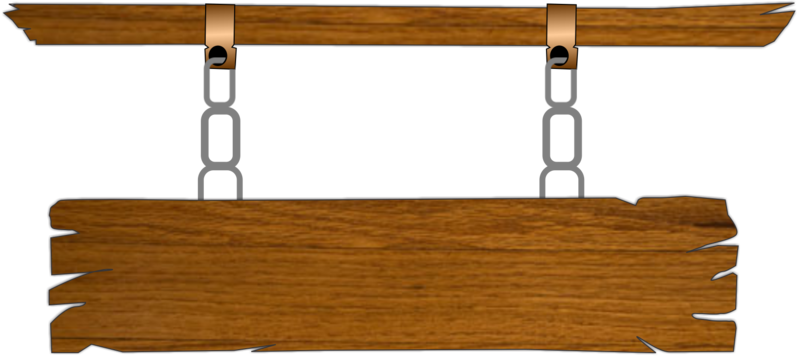 Câu 1: 1+1=?
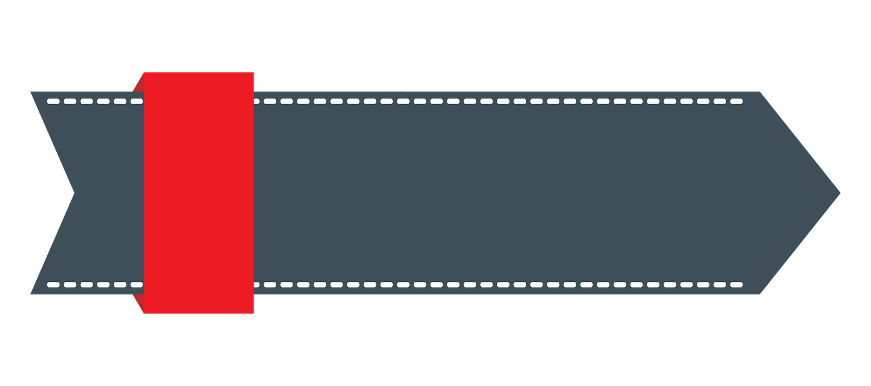 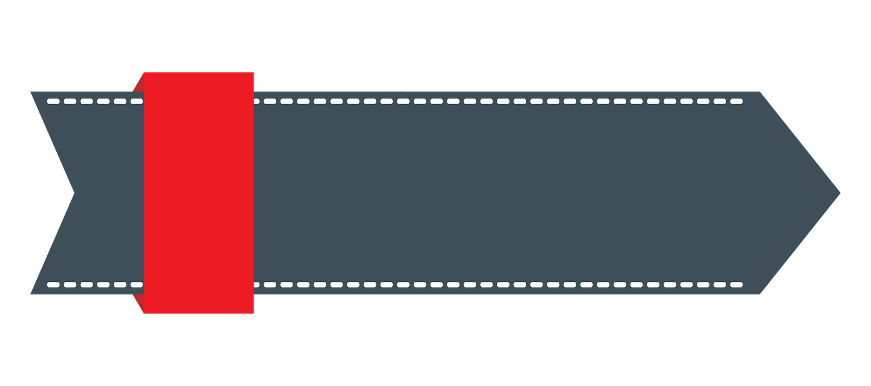 2
3
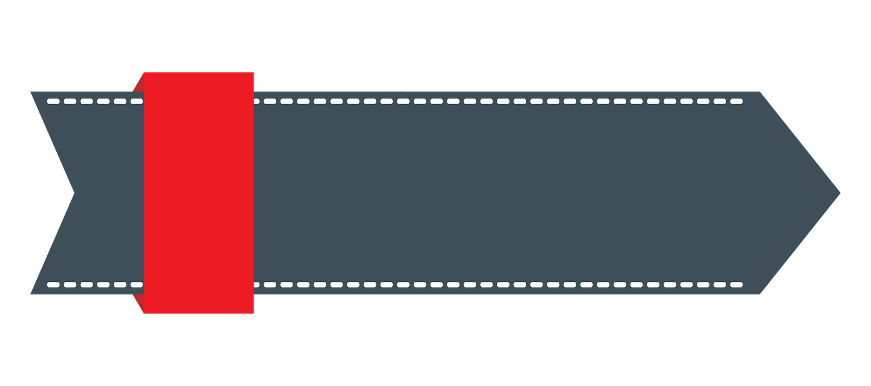 4
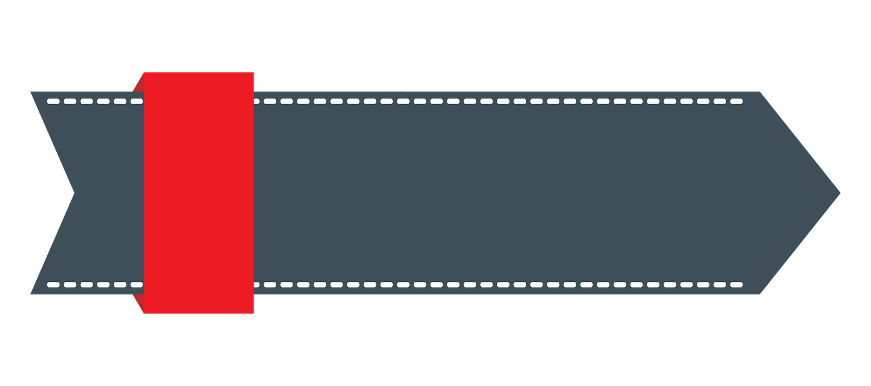 5
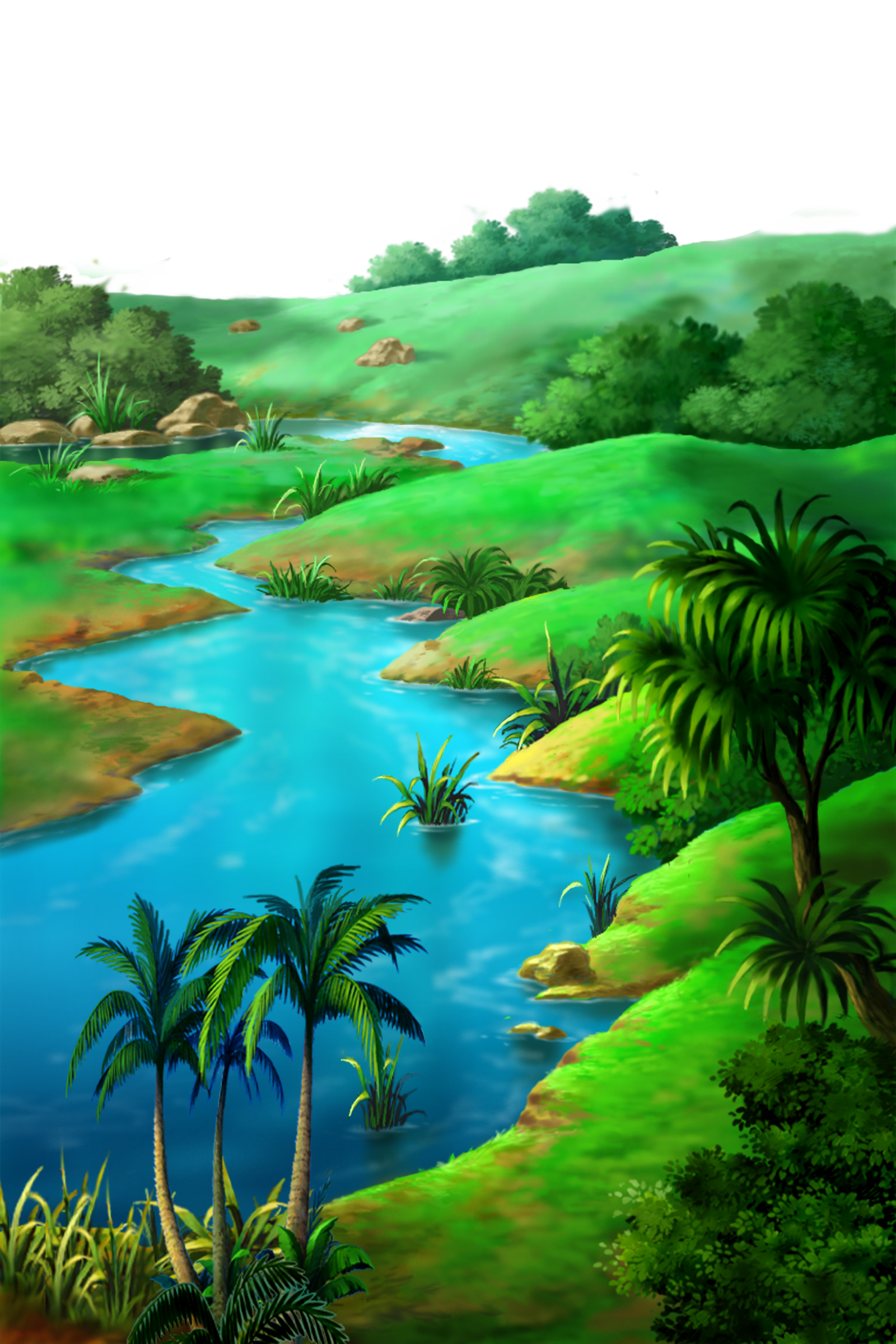 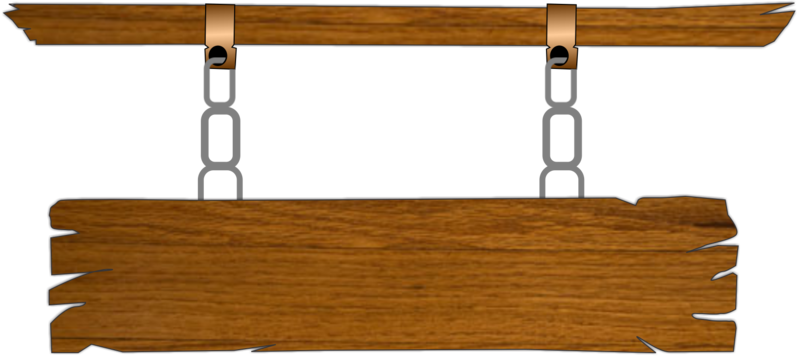 Câu 1: 1+2=?
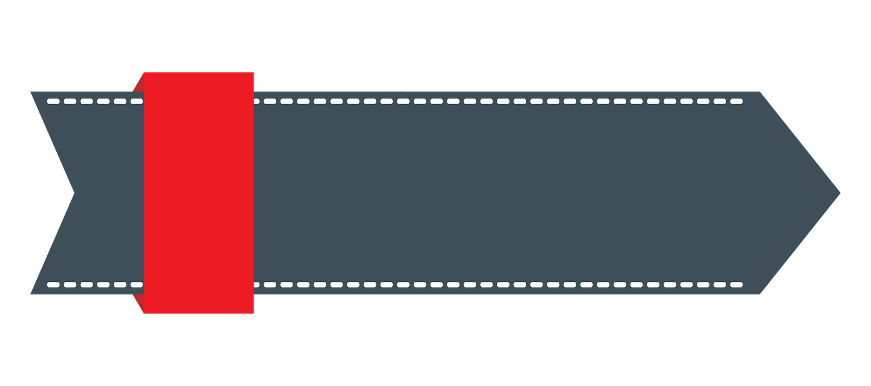 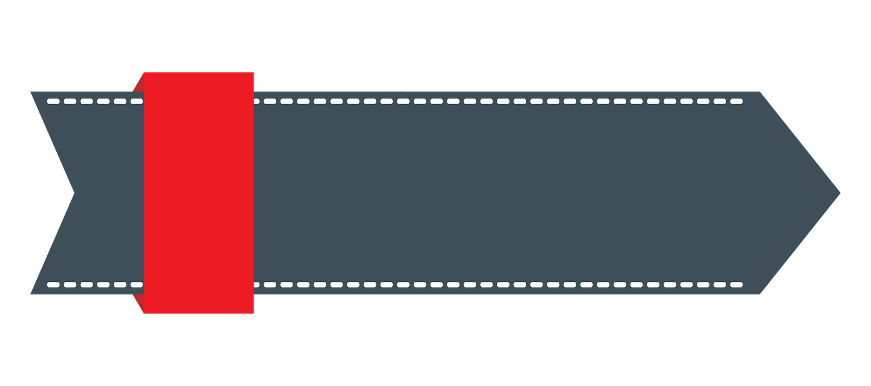 3
2
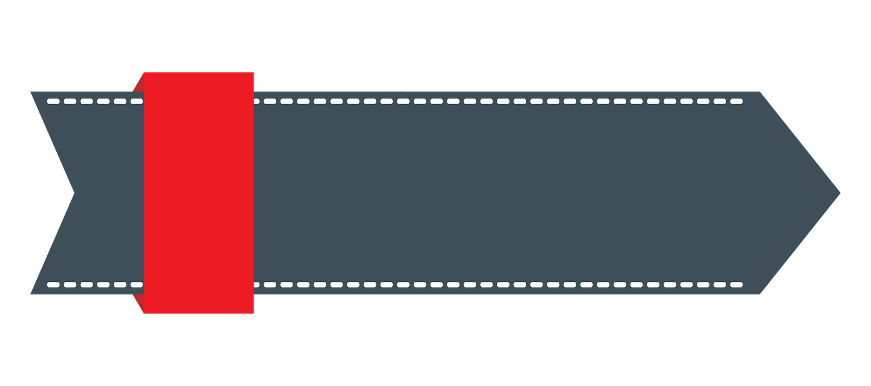 4
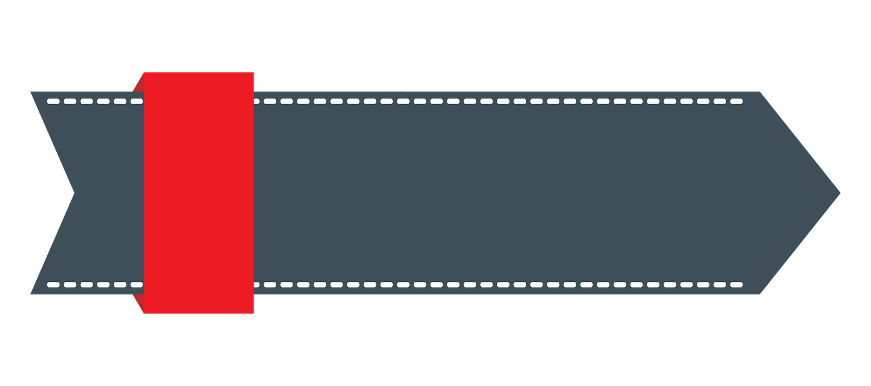 5
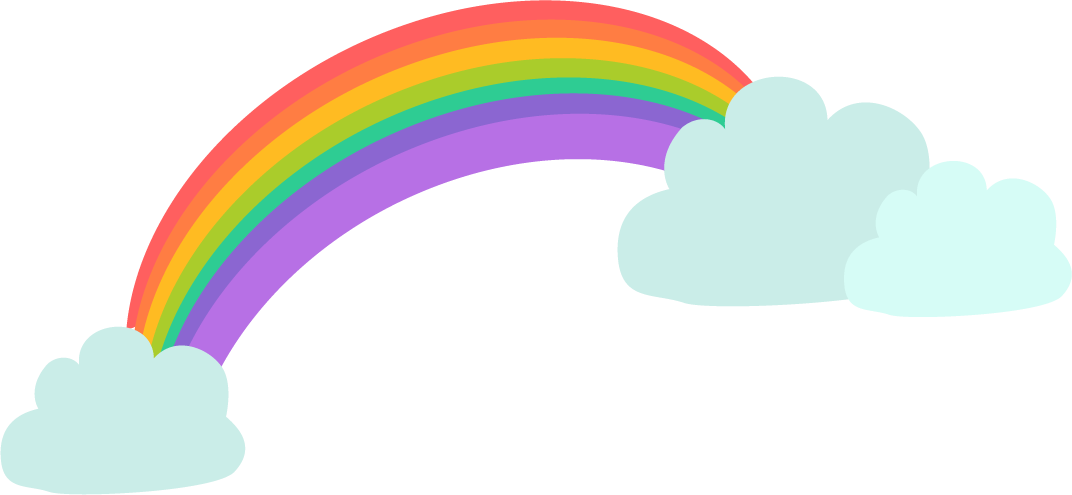 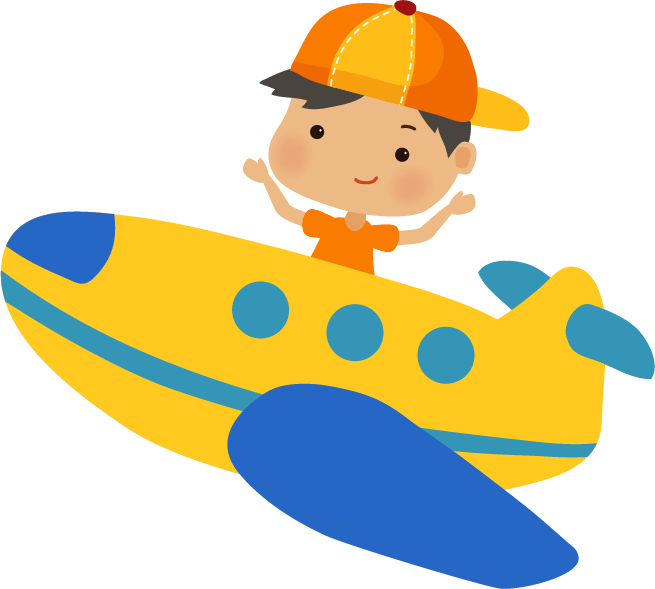 Dặn dò
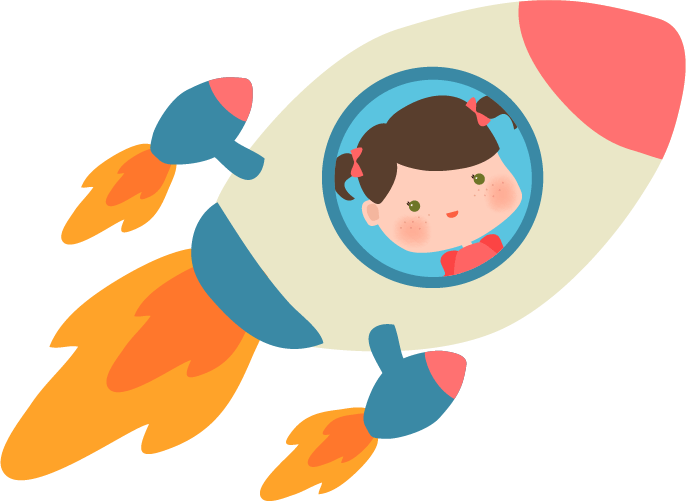 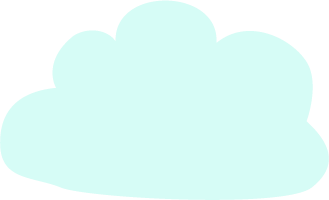 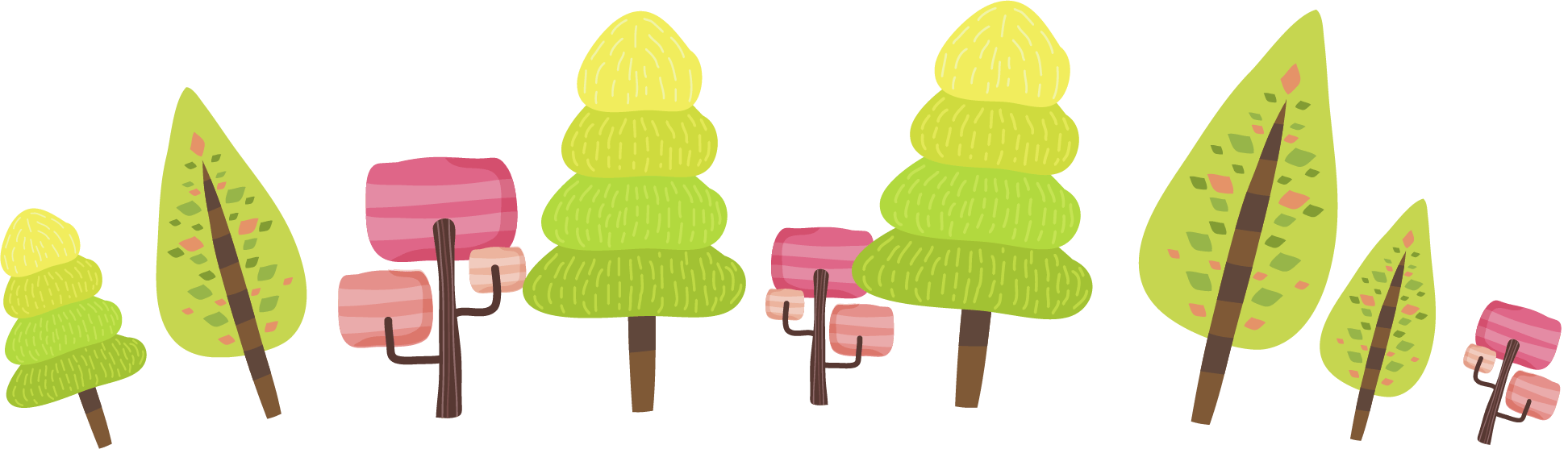 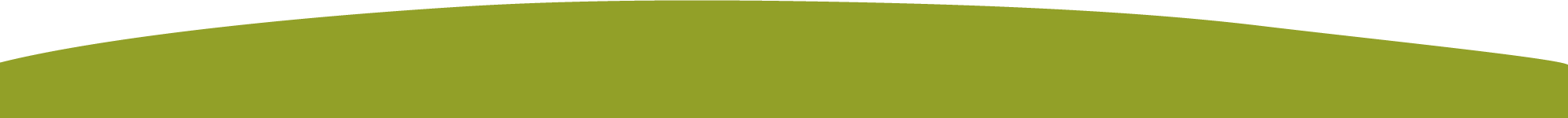 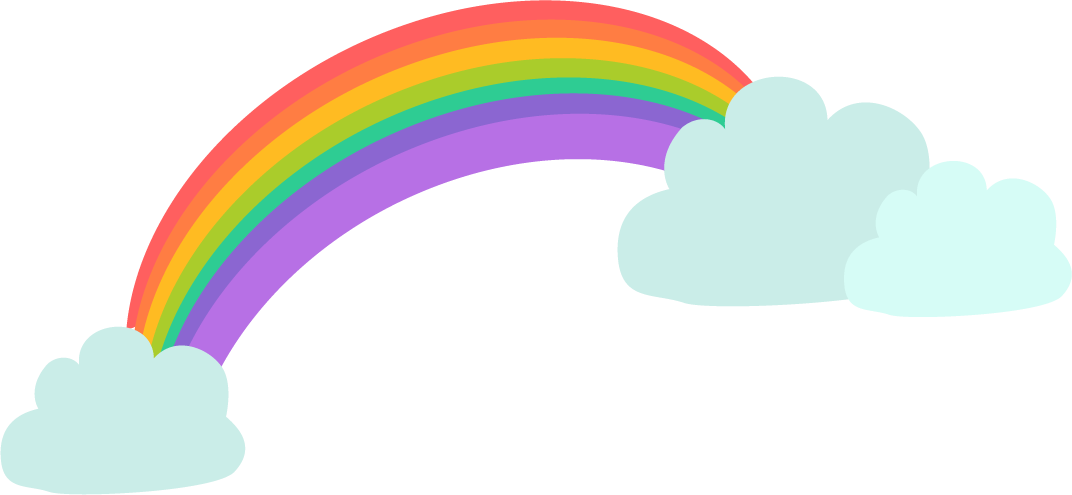 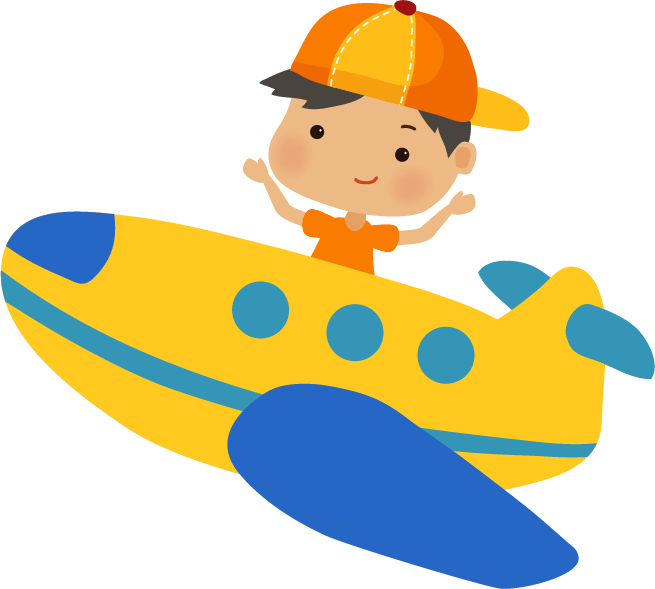 Tạm biệt và 
hẹn gặp lại!
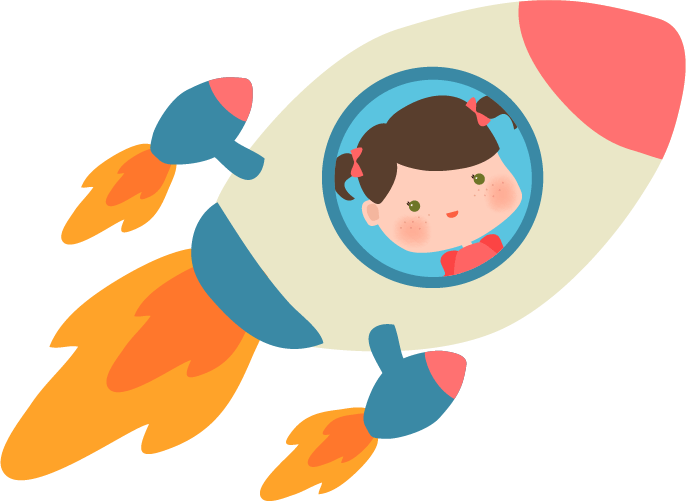 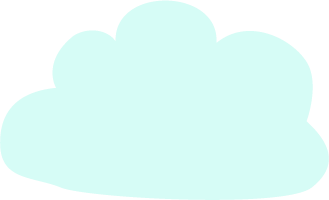 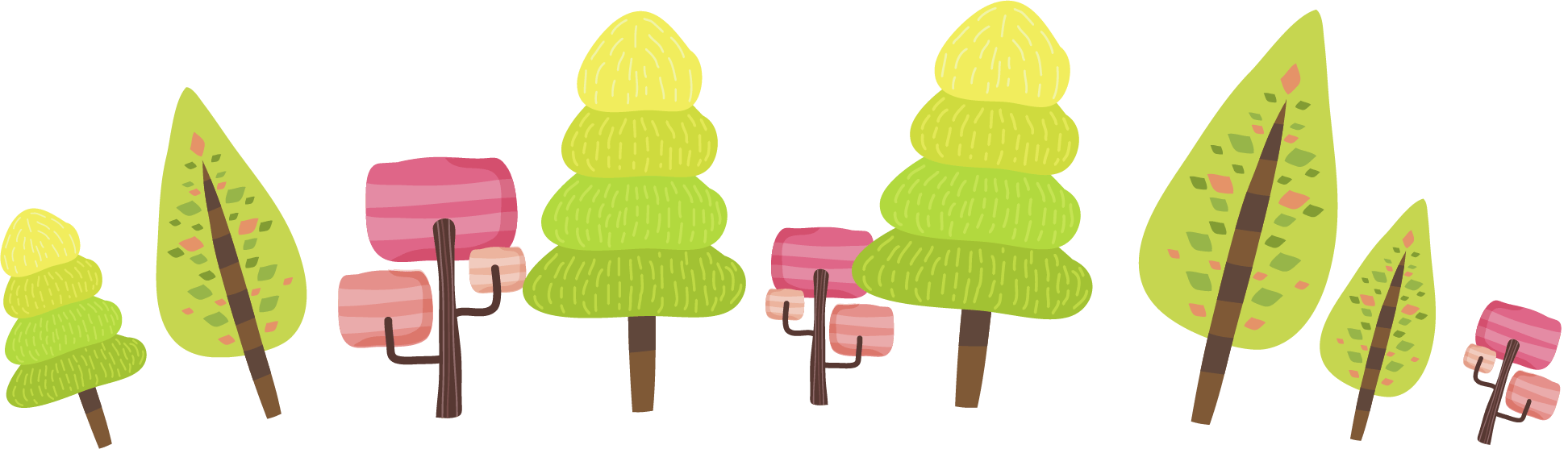 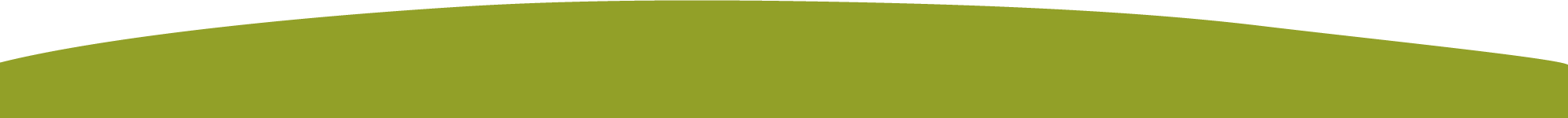